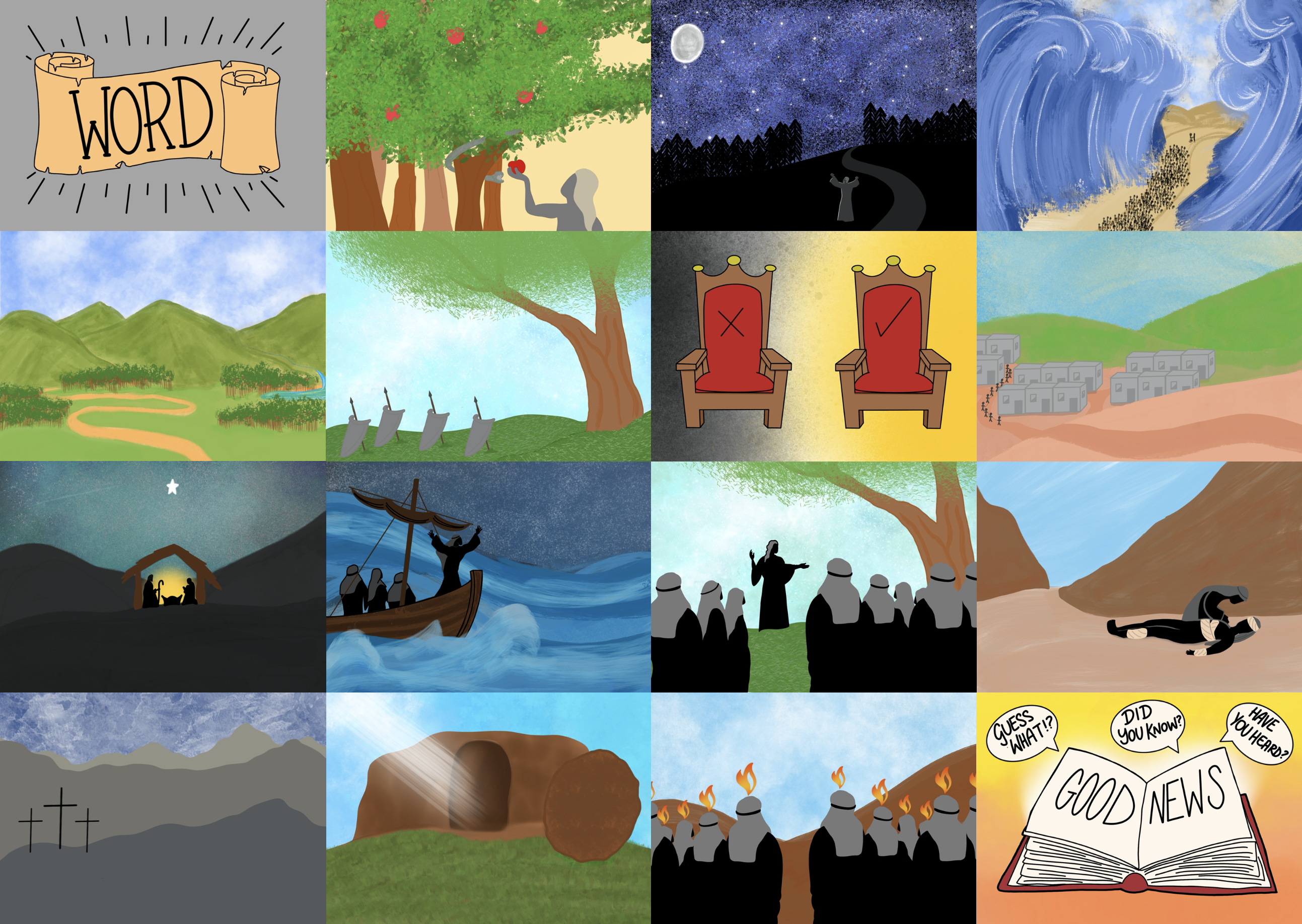 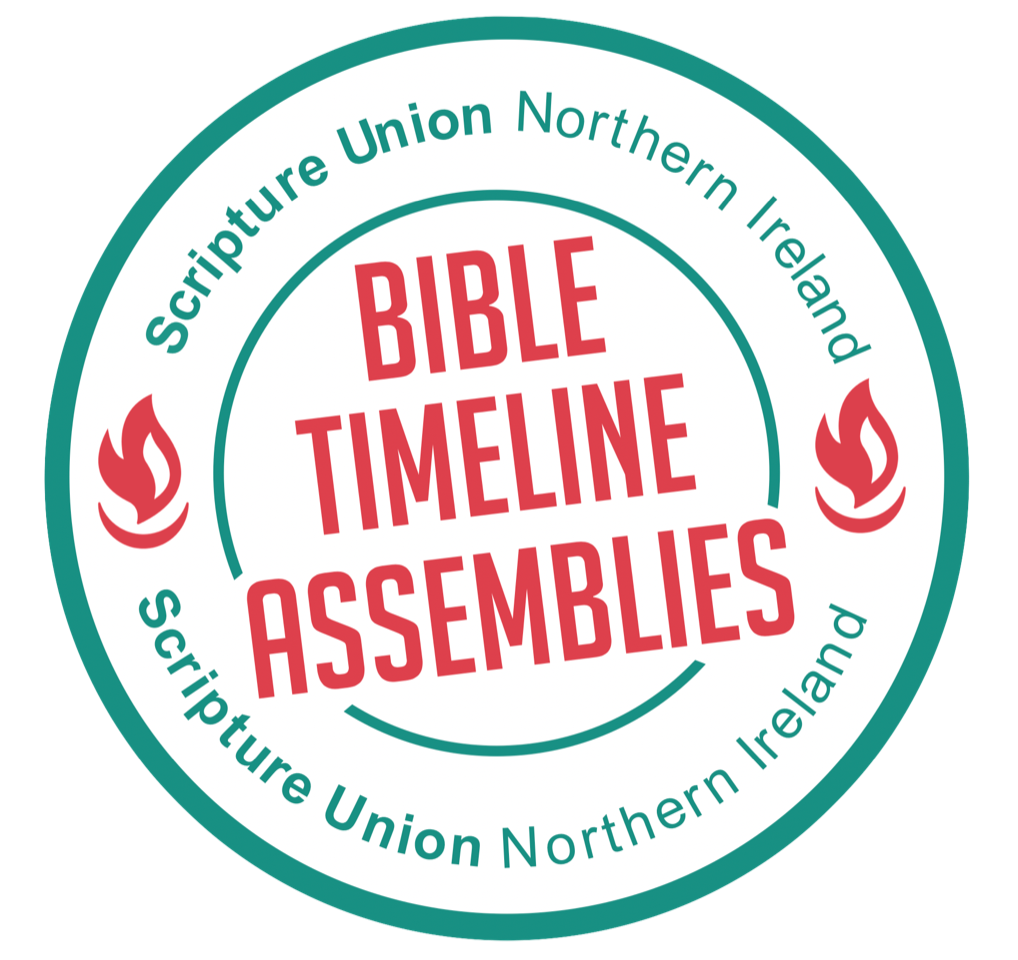 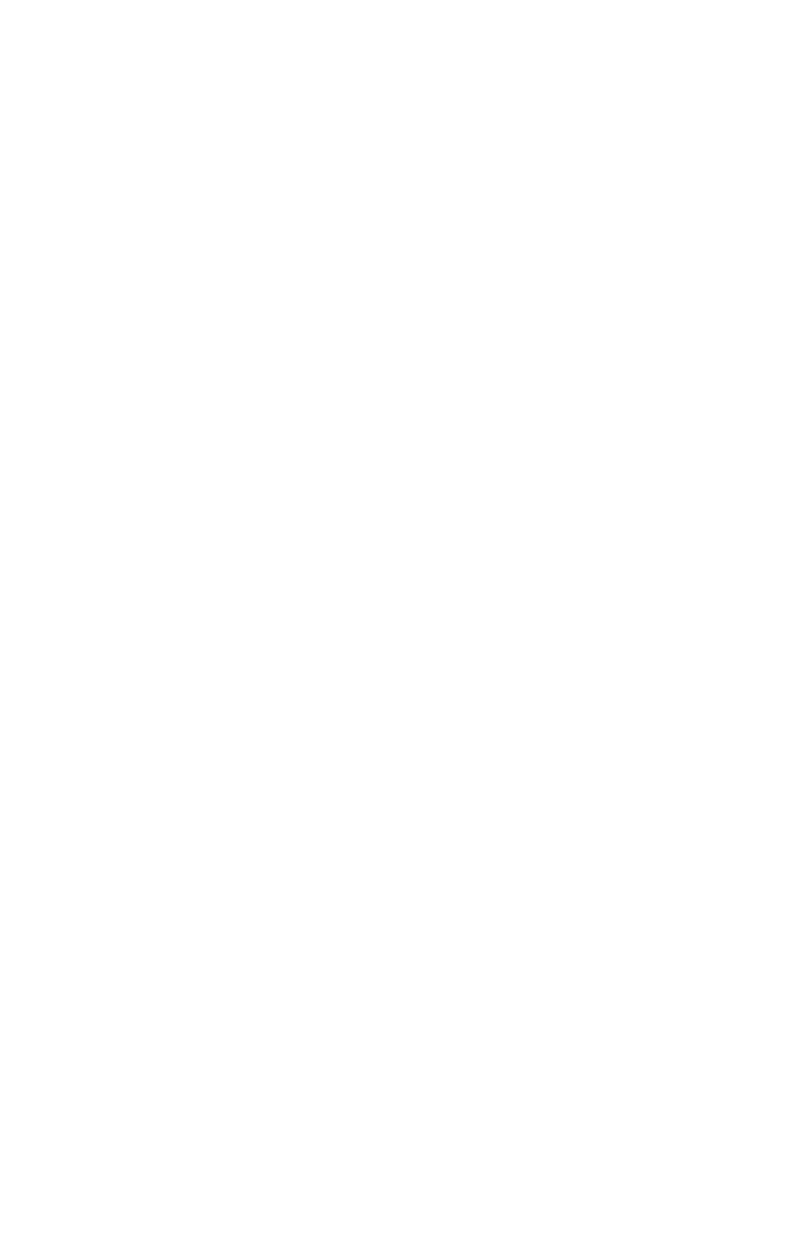 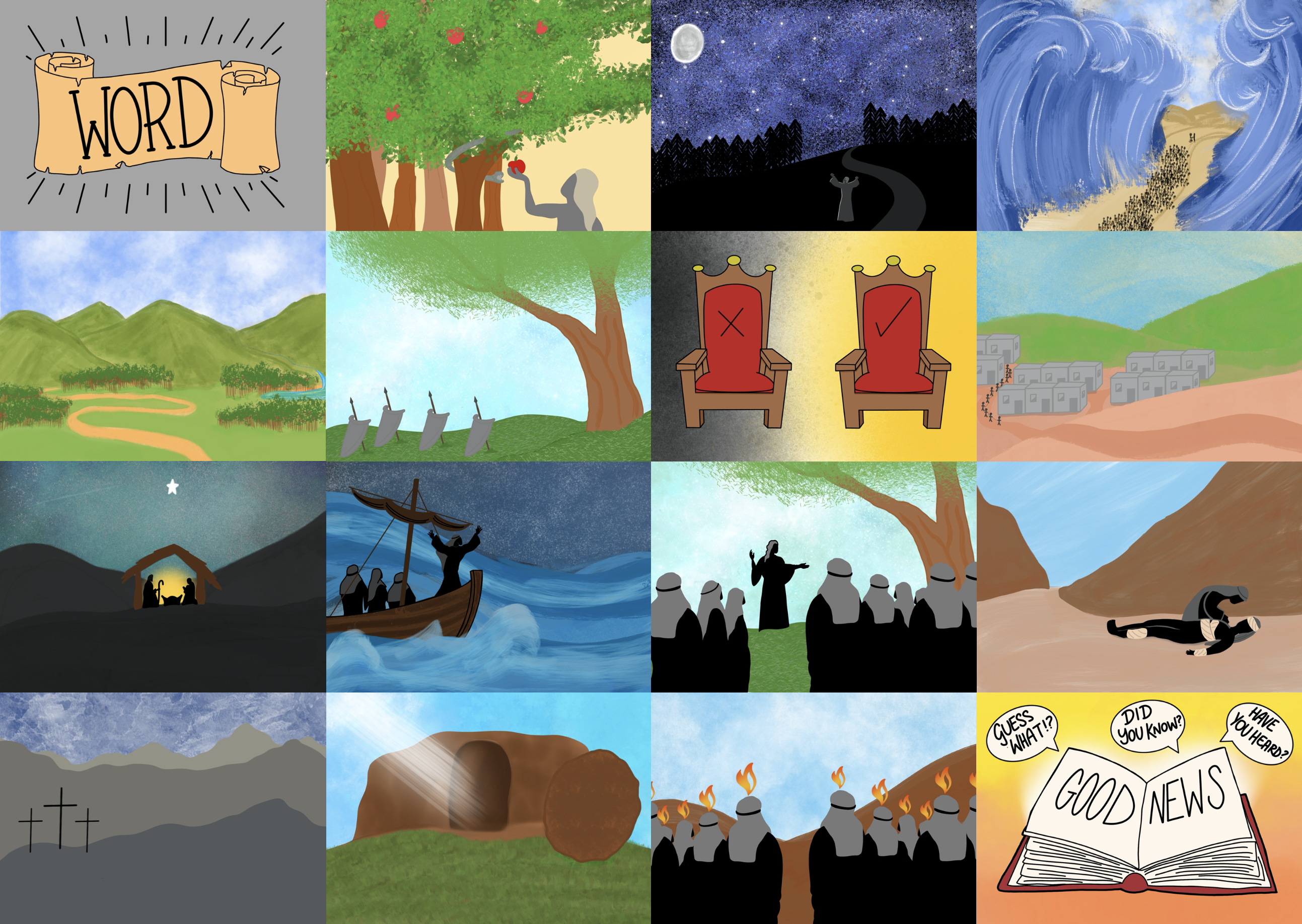 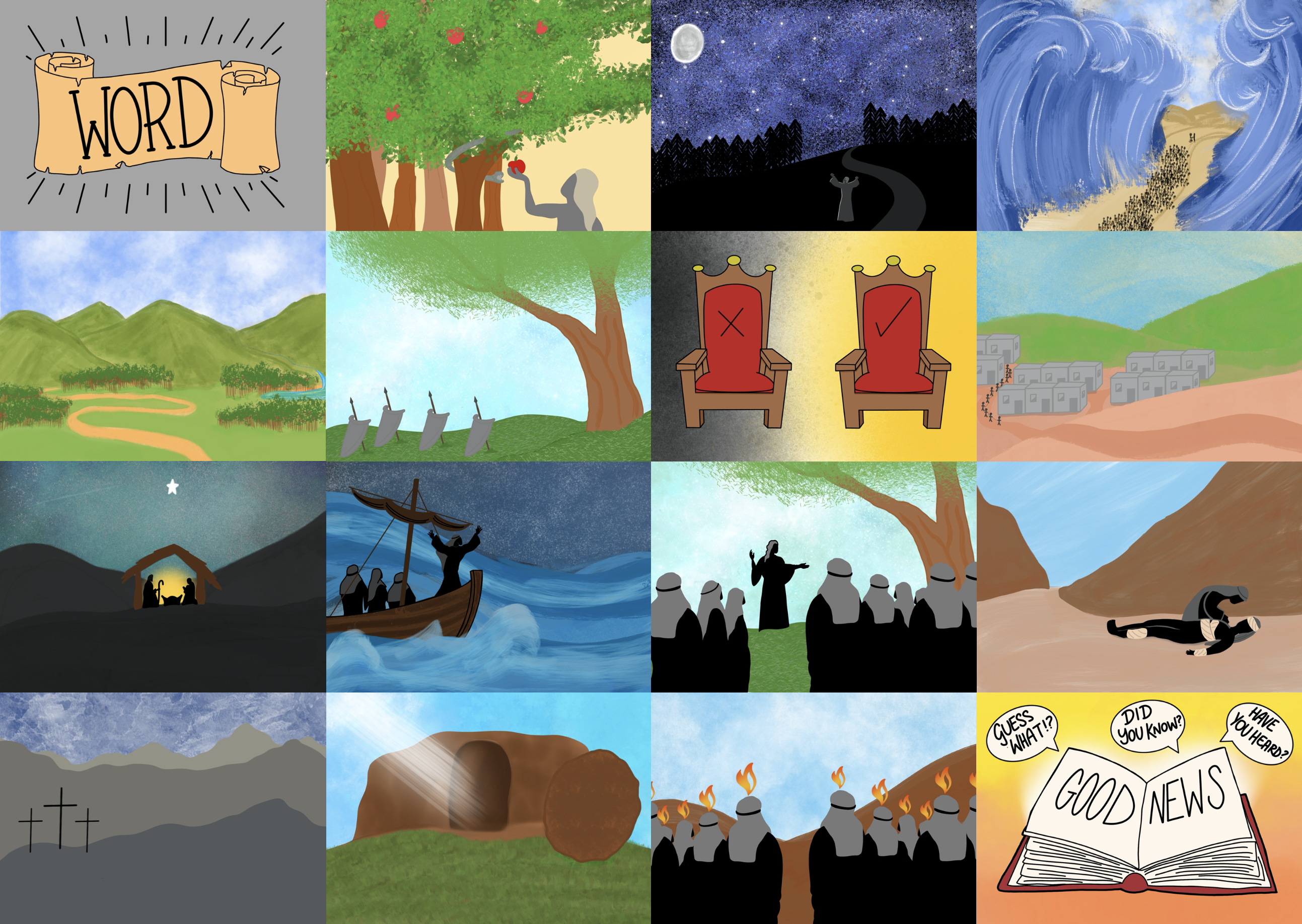 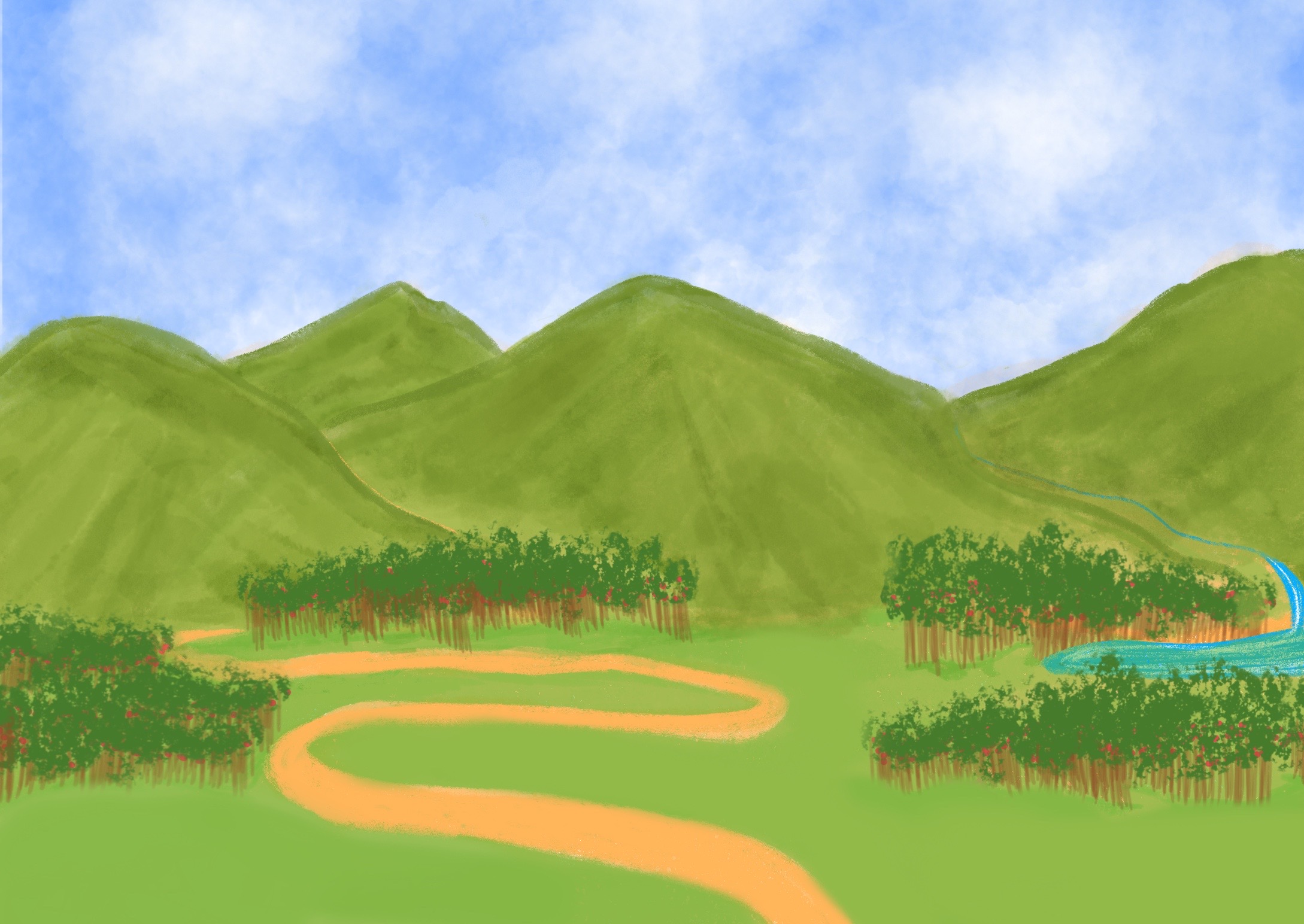 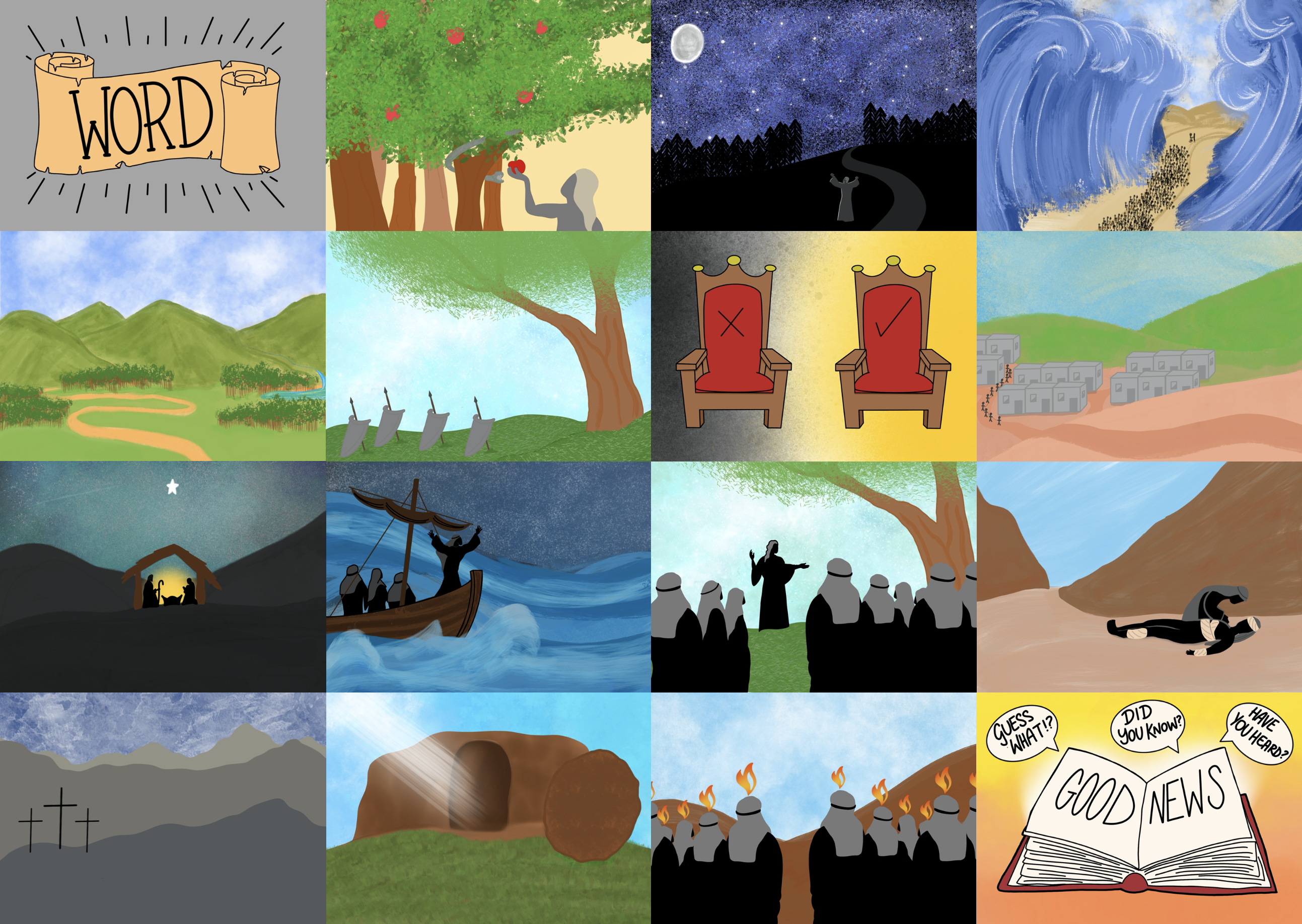 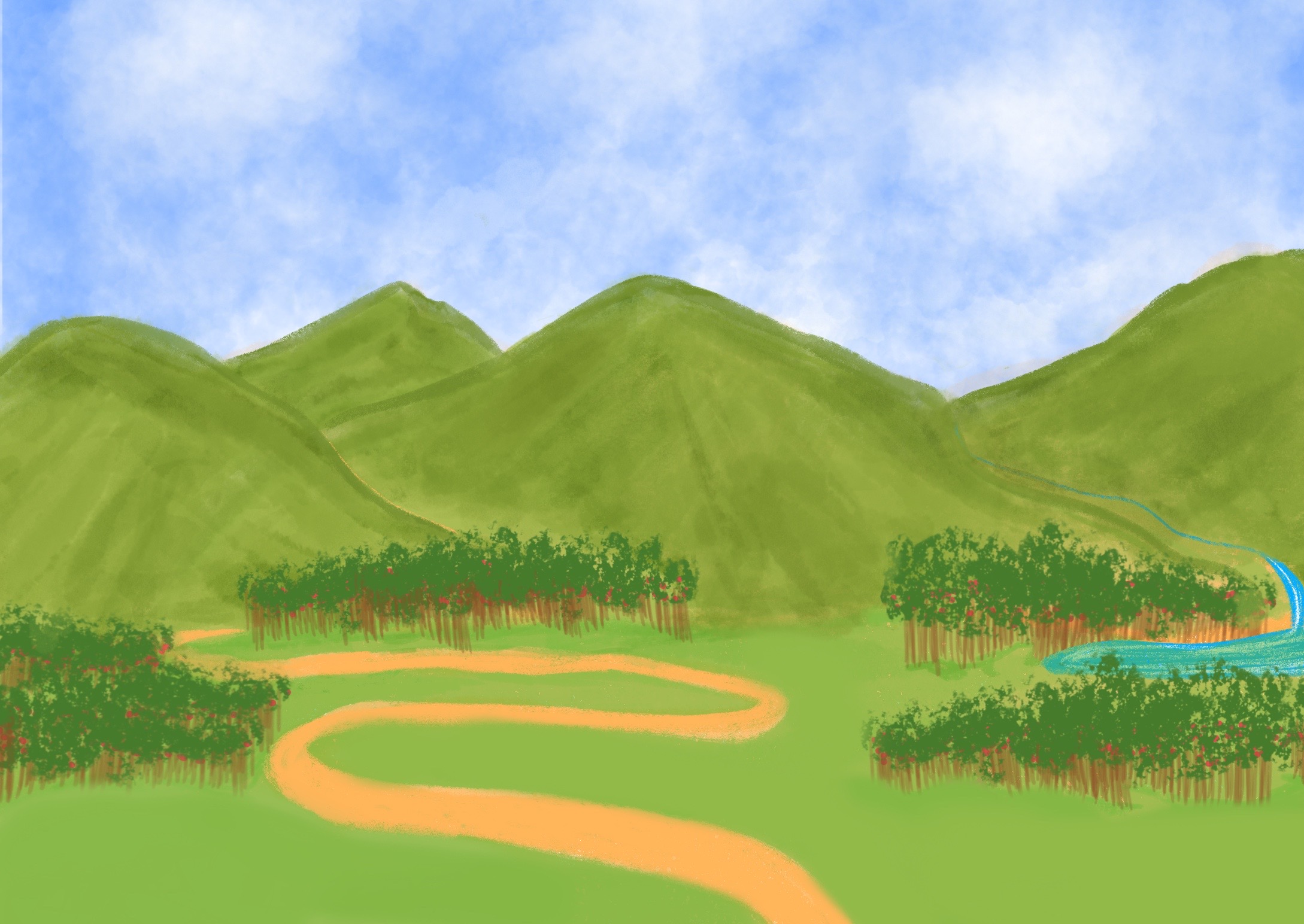 and took them to live in their own promised land.
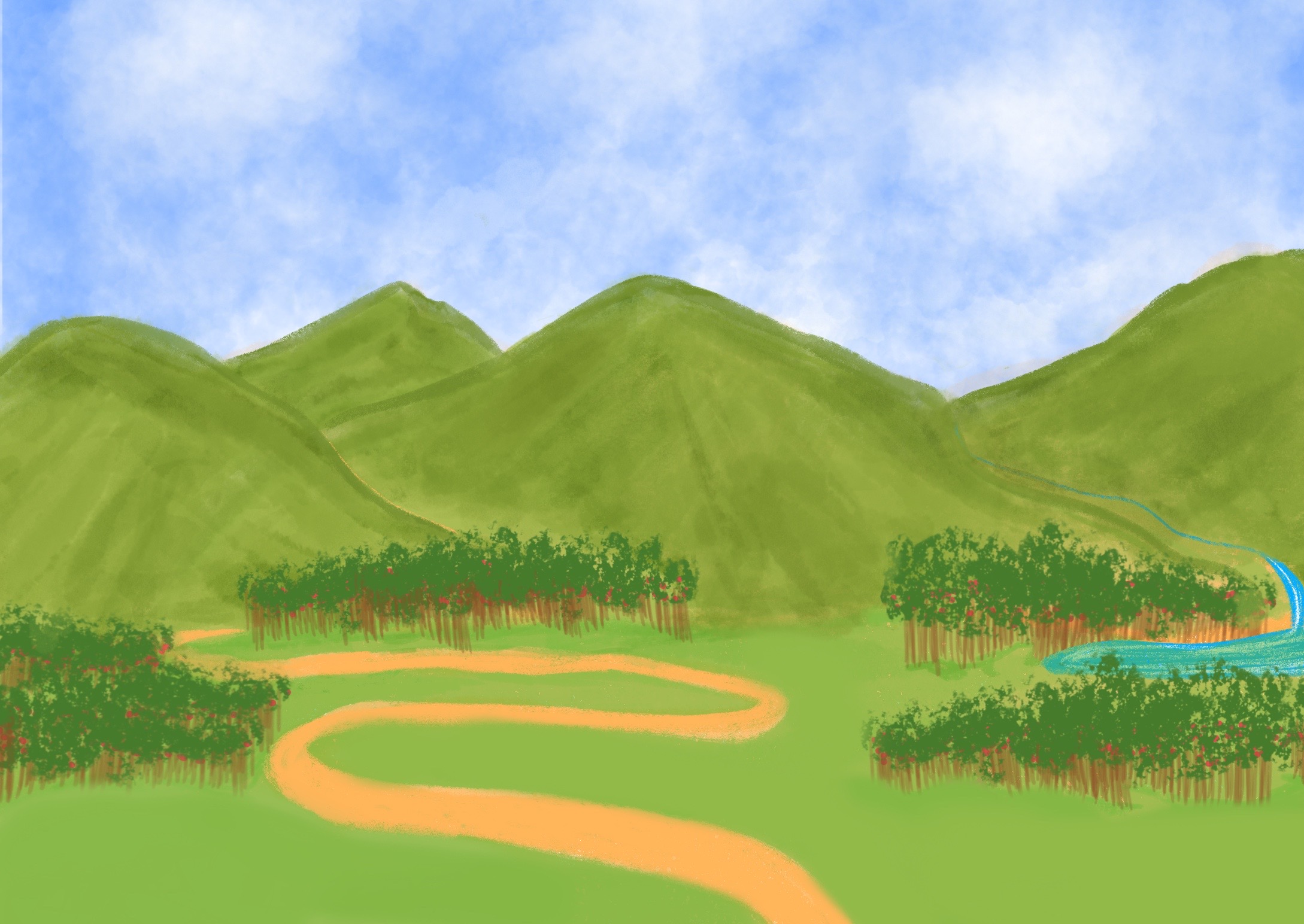 God wants his people to worship Him
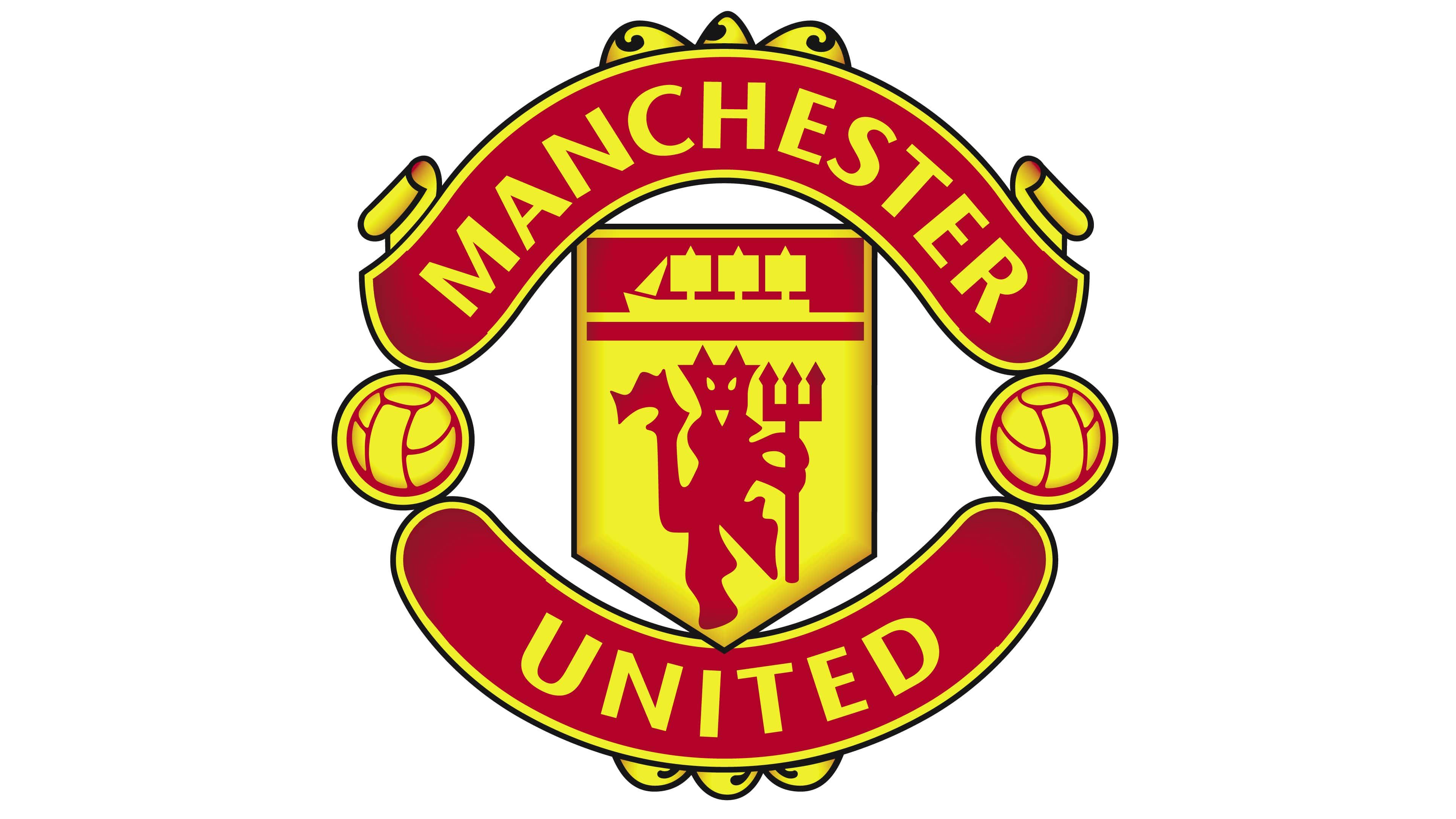 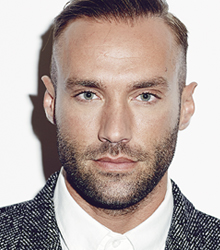 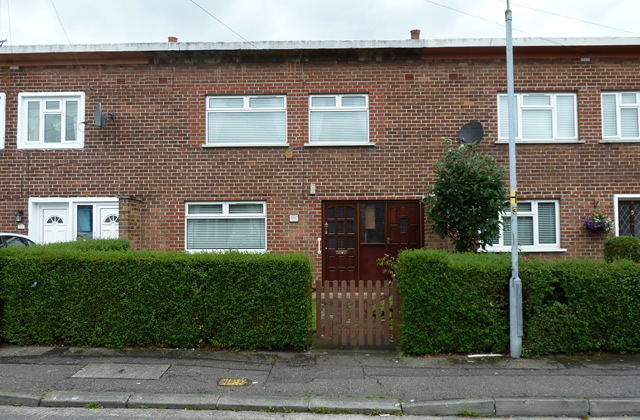 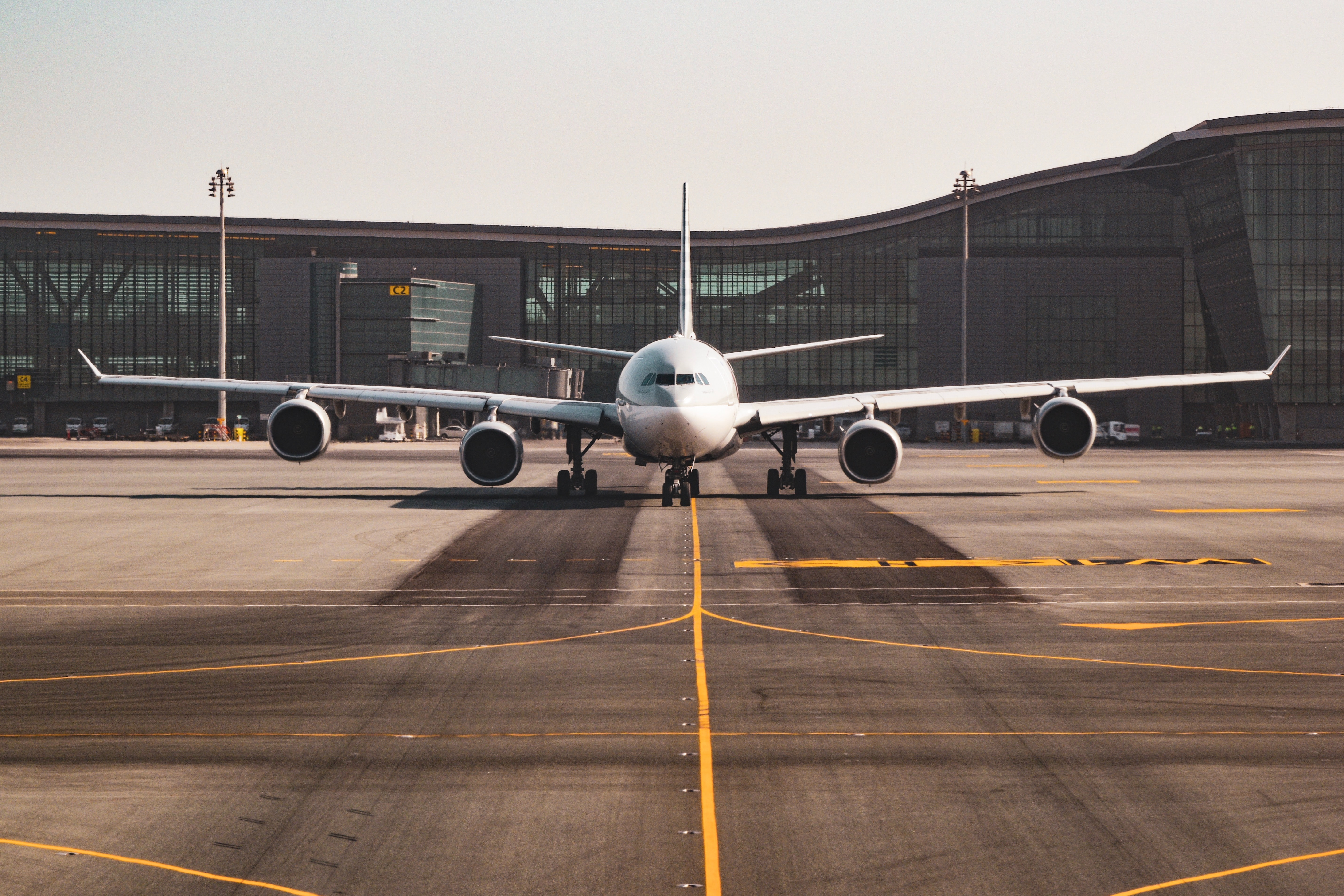 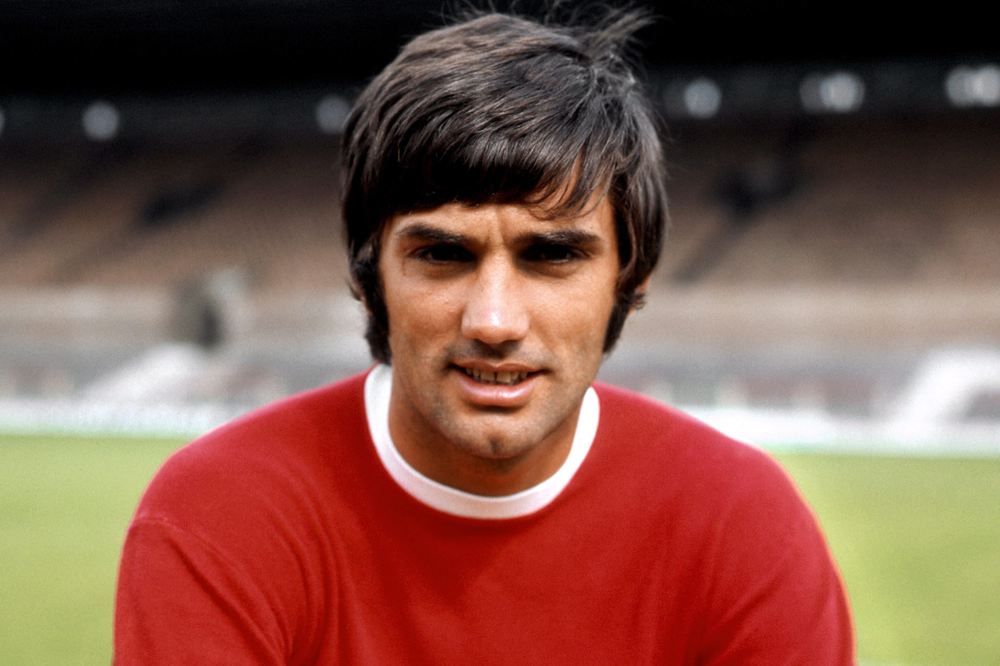 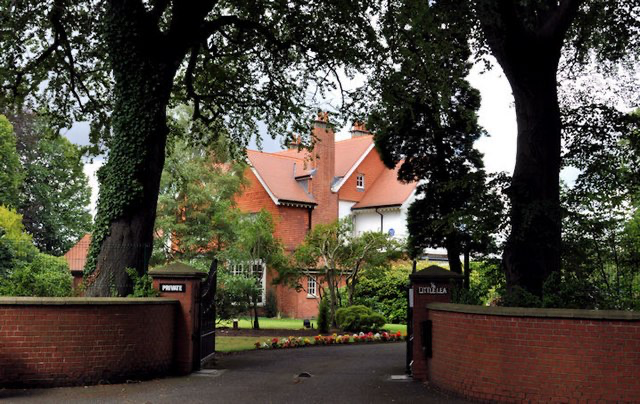 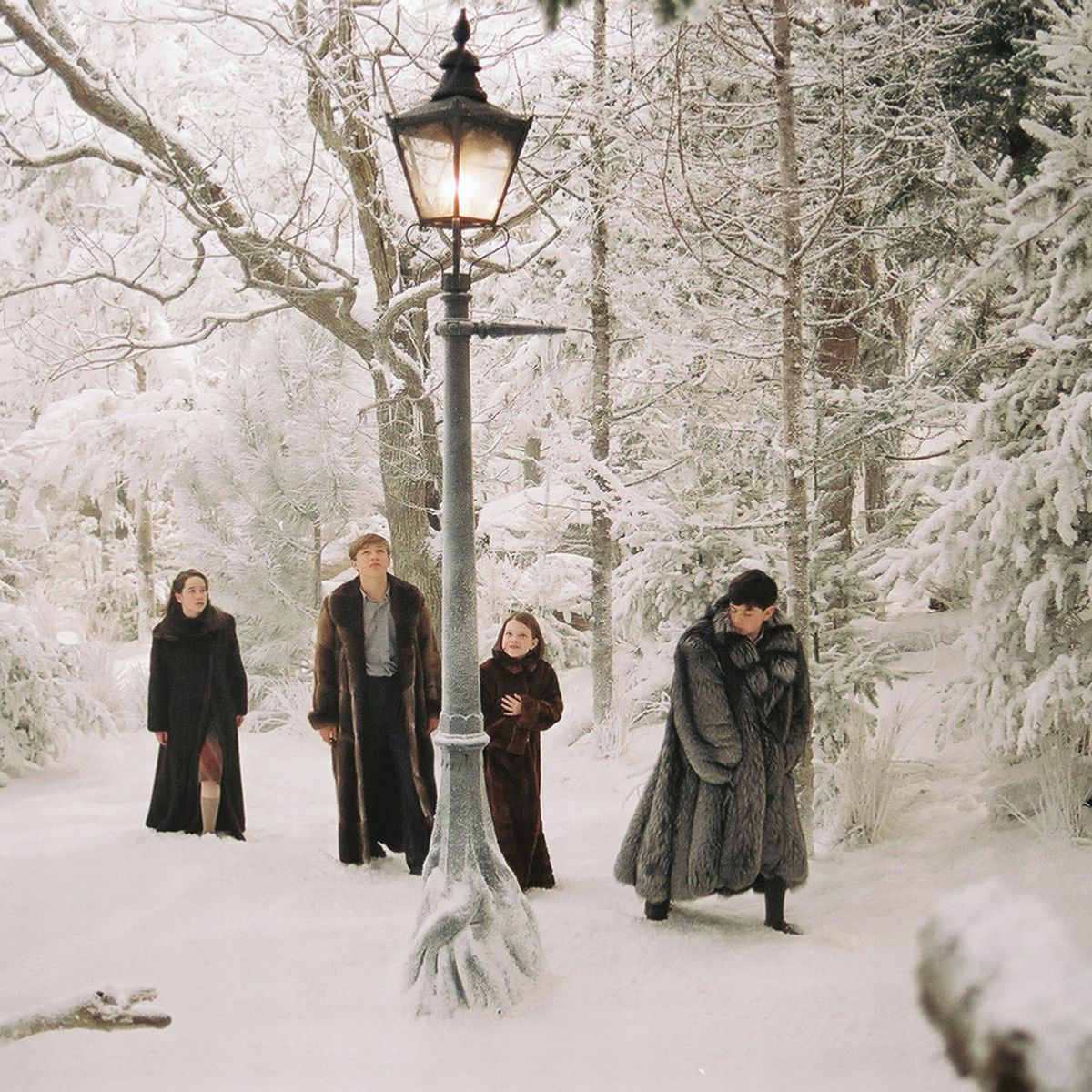 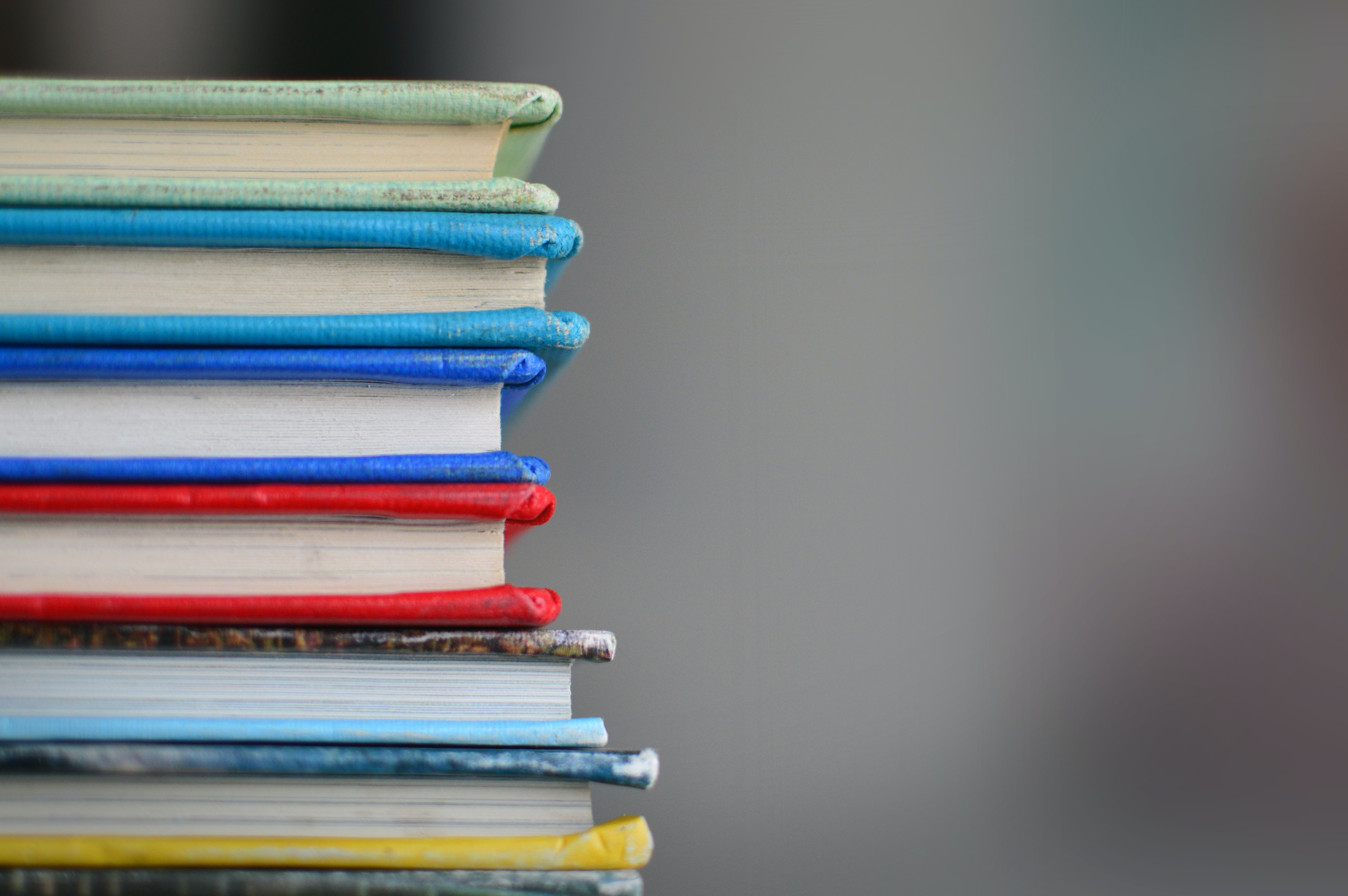 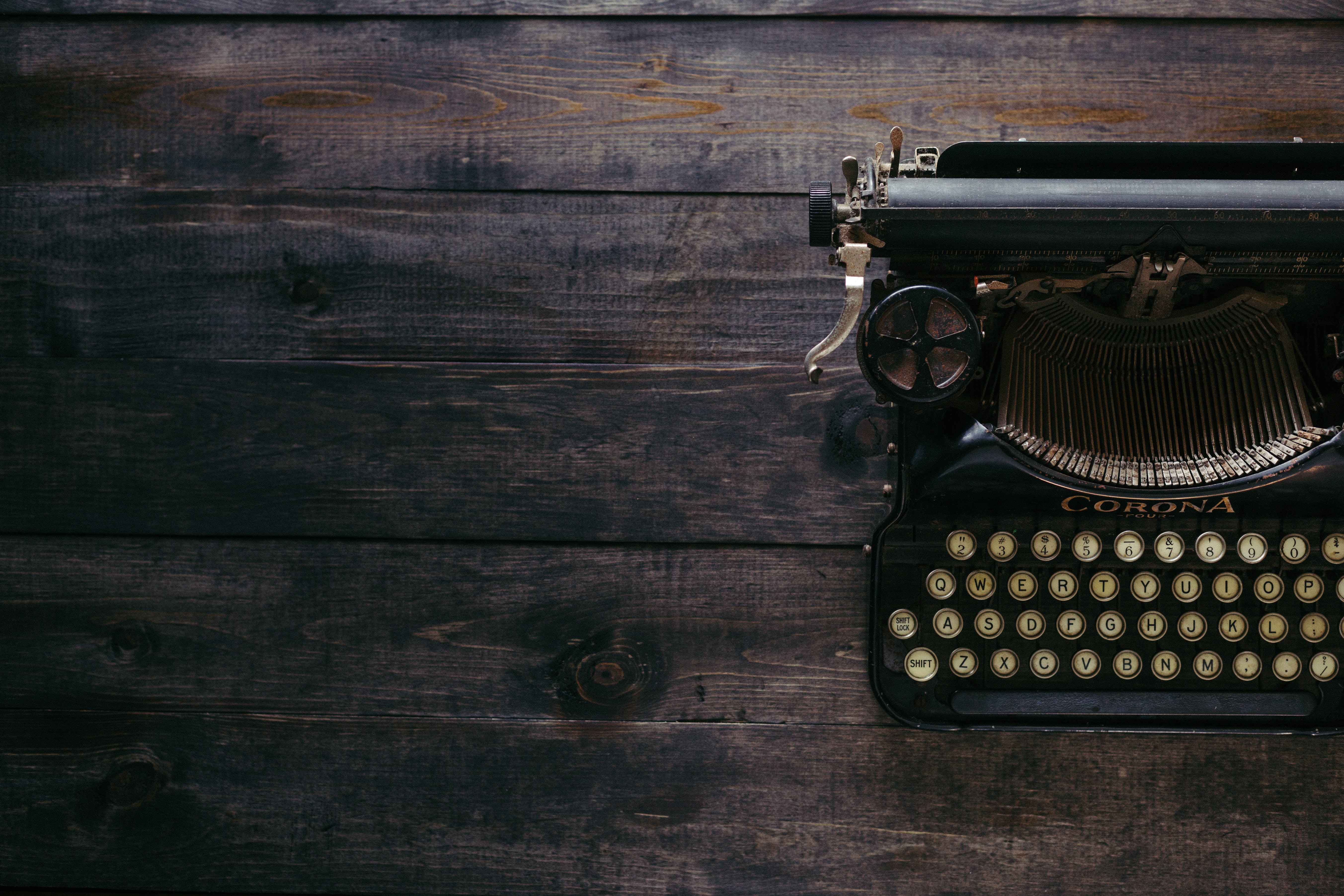 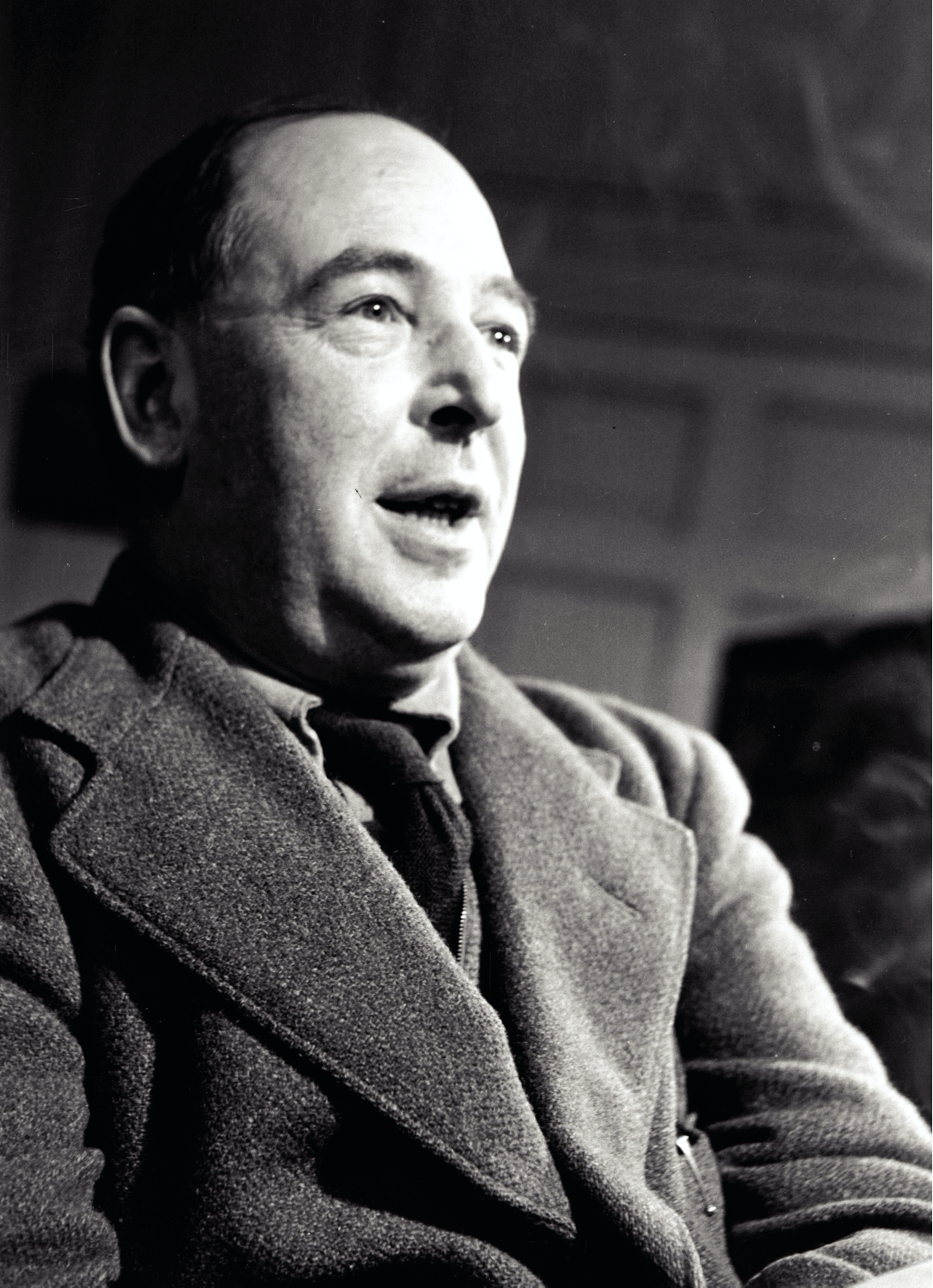 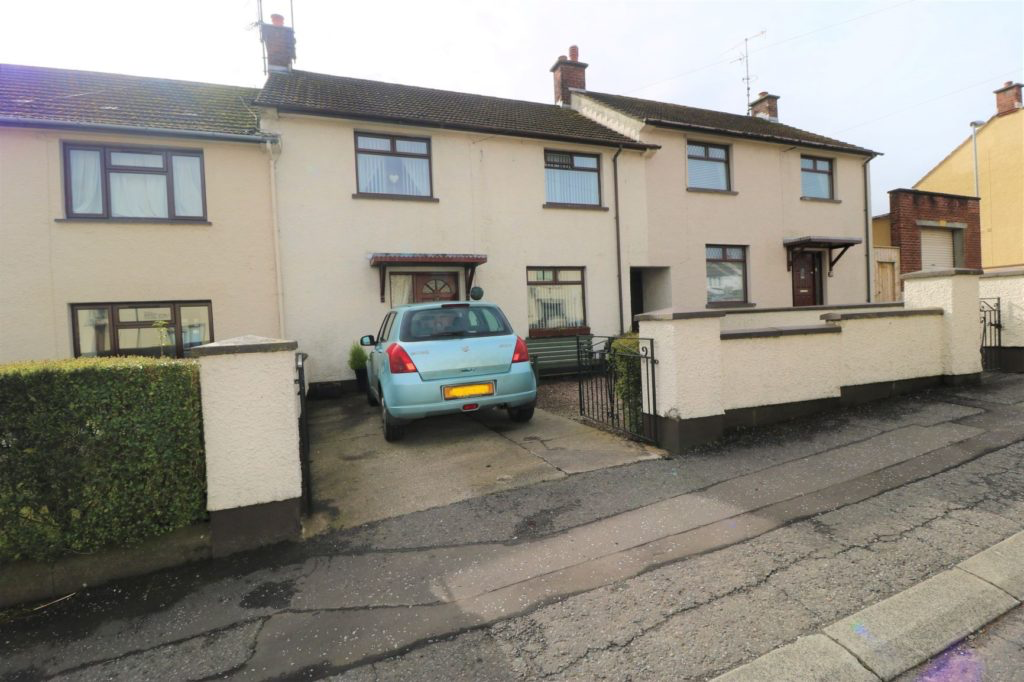 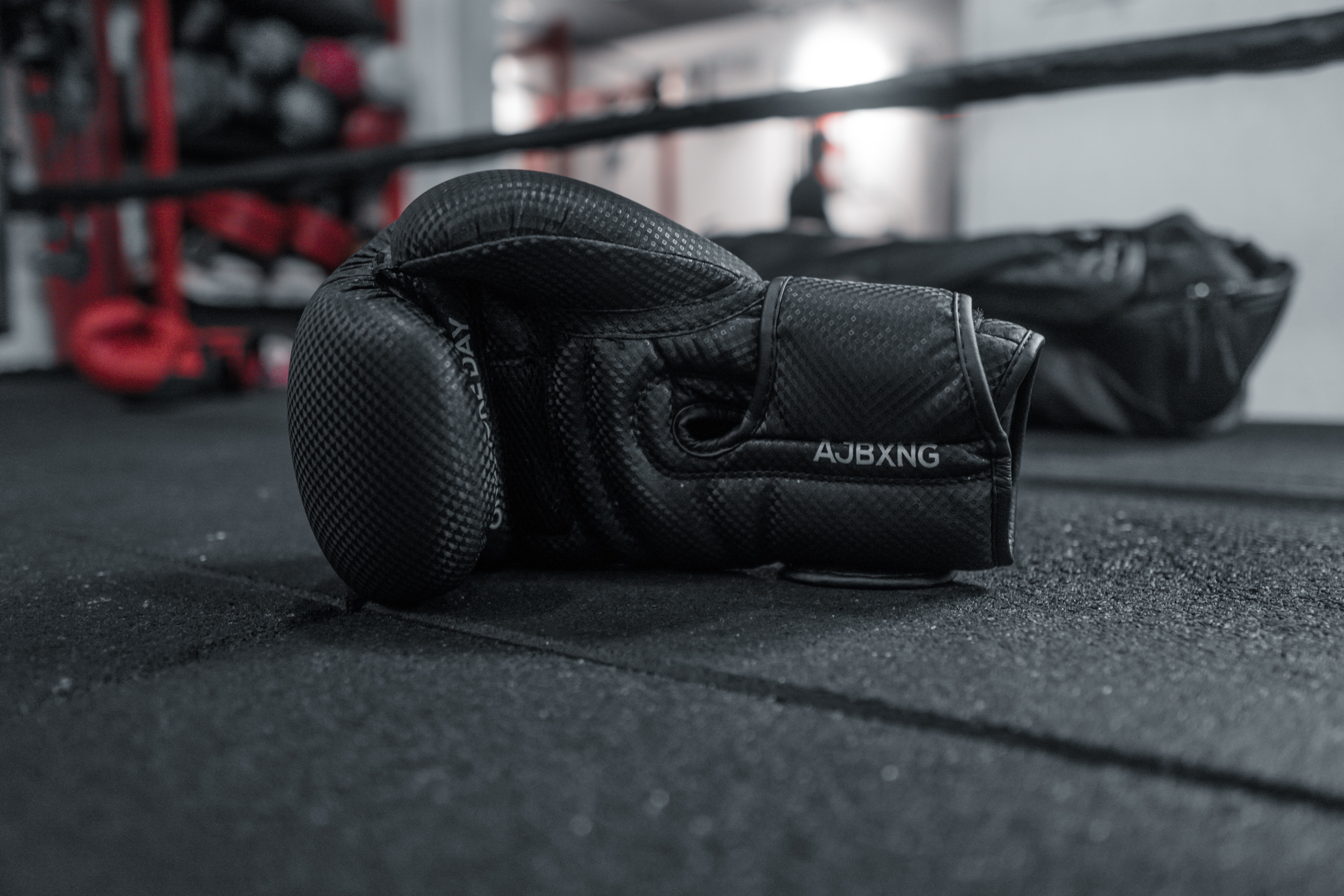 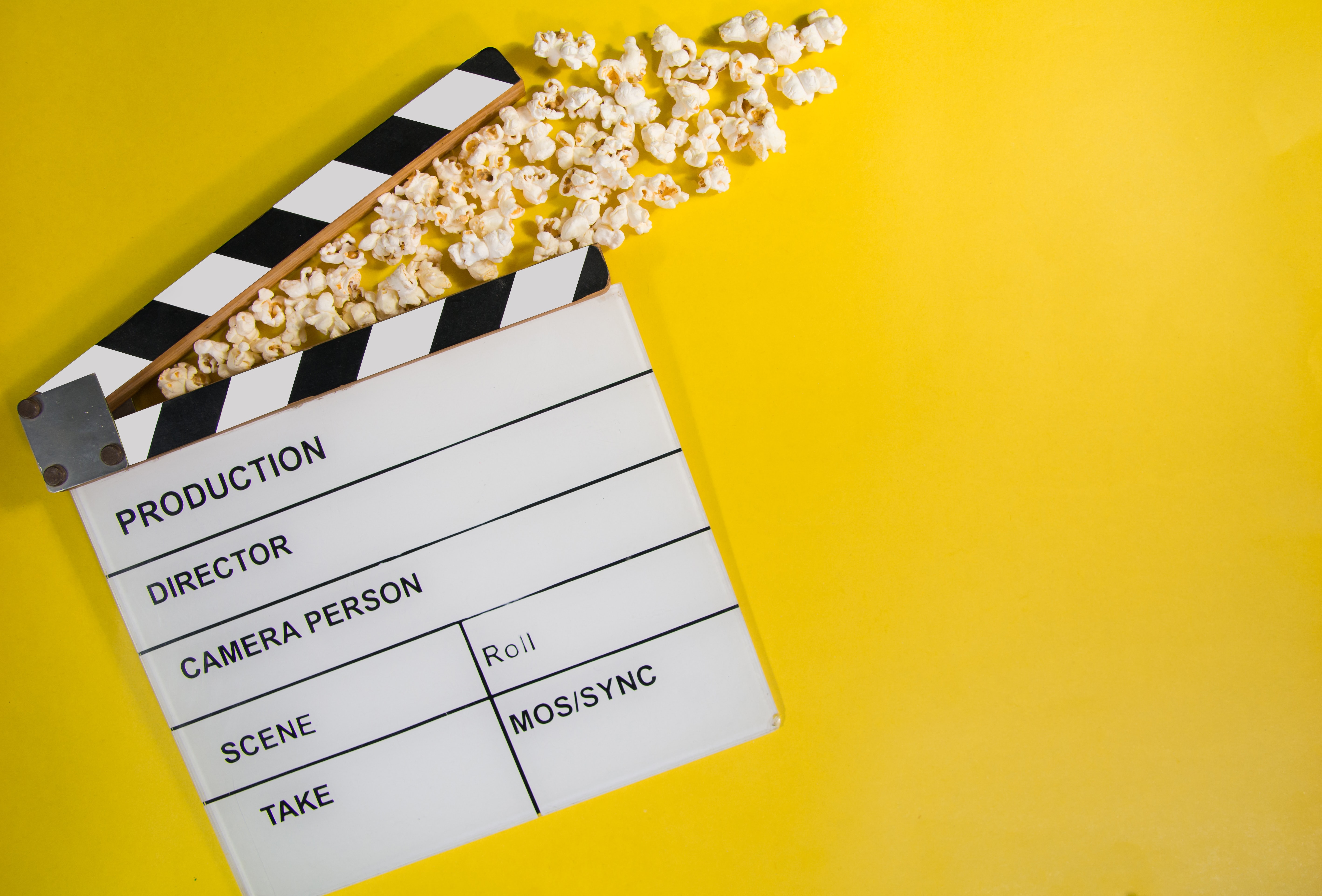 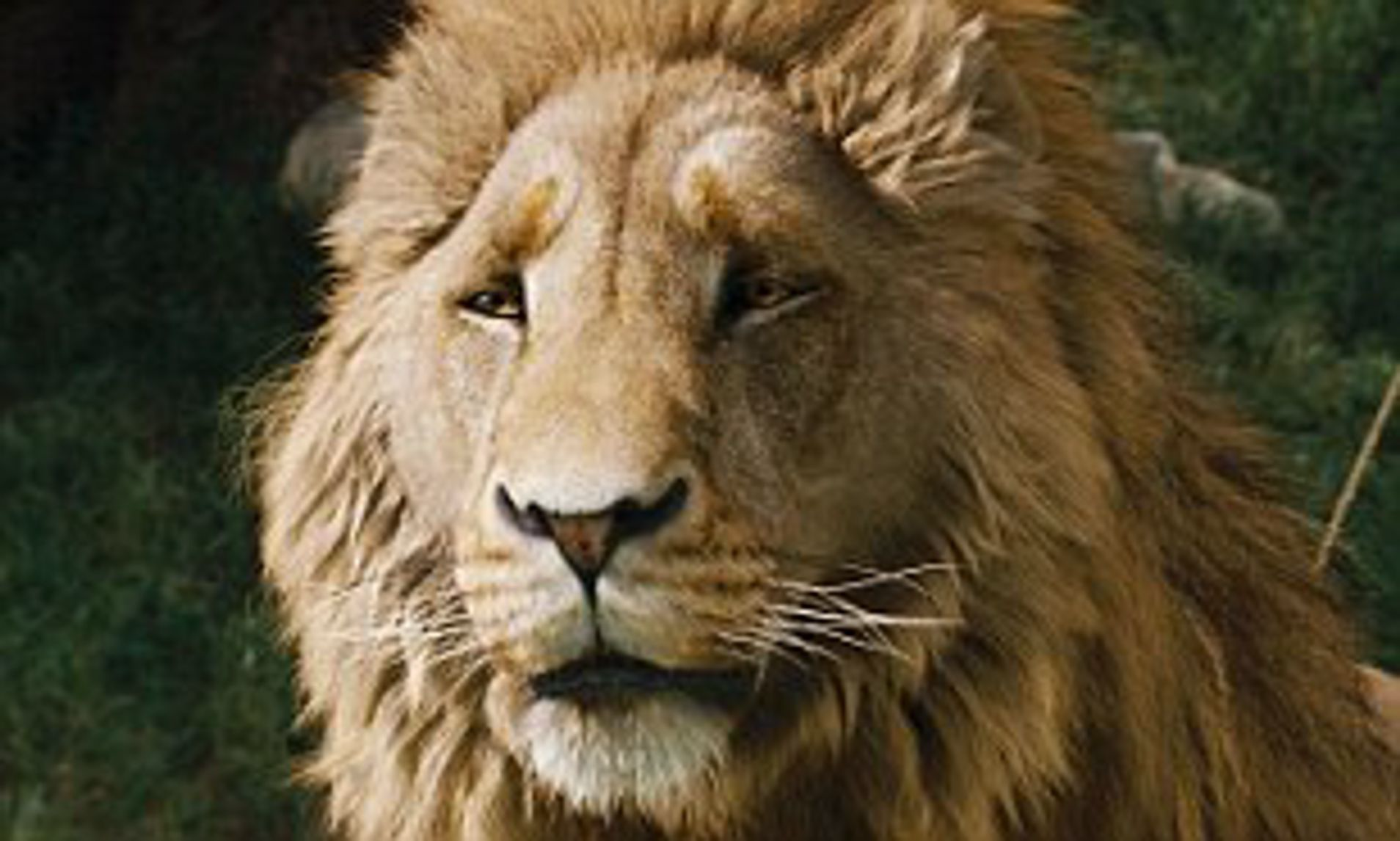 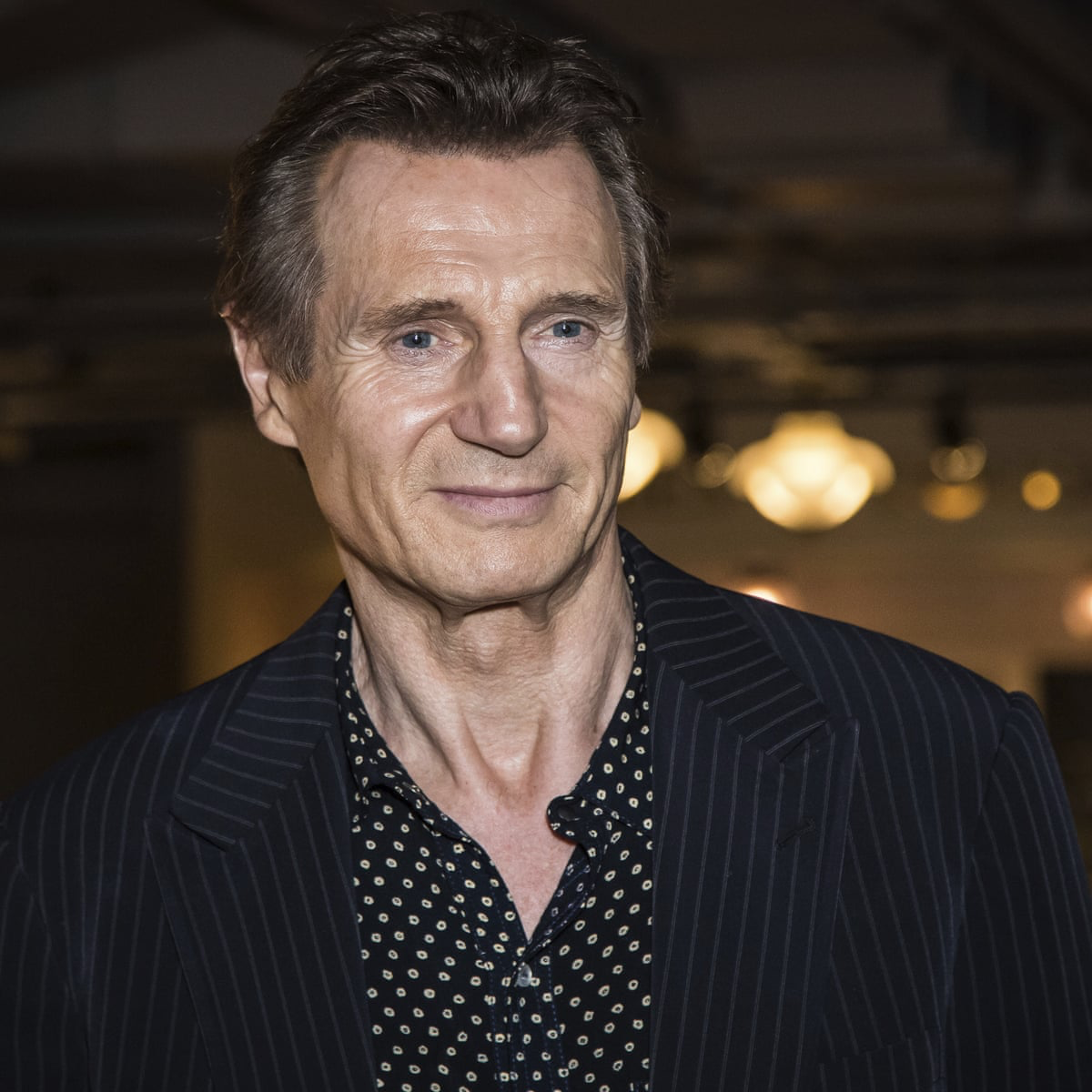 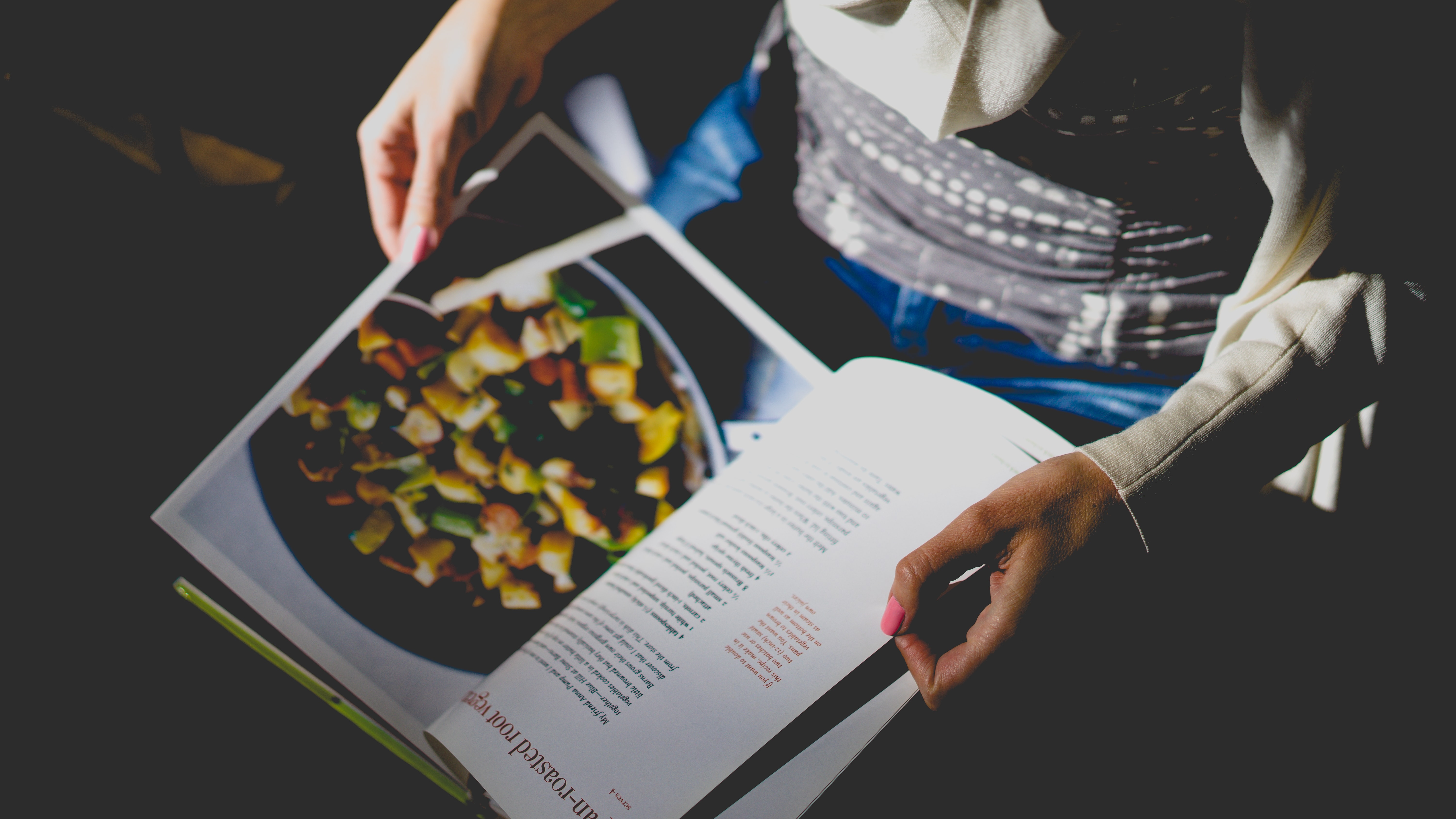 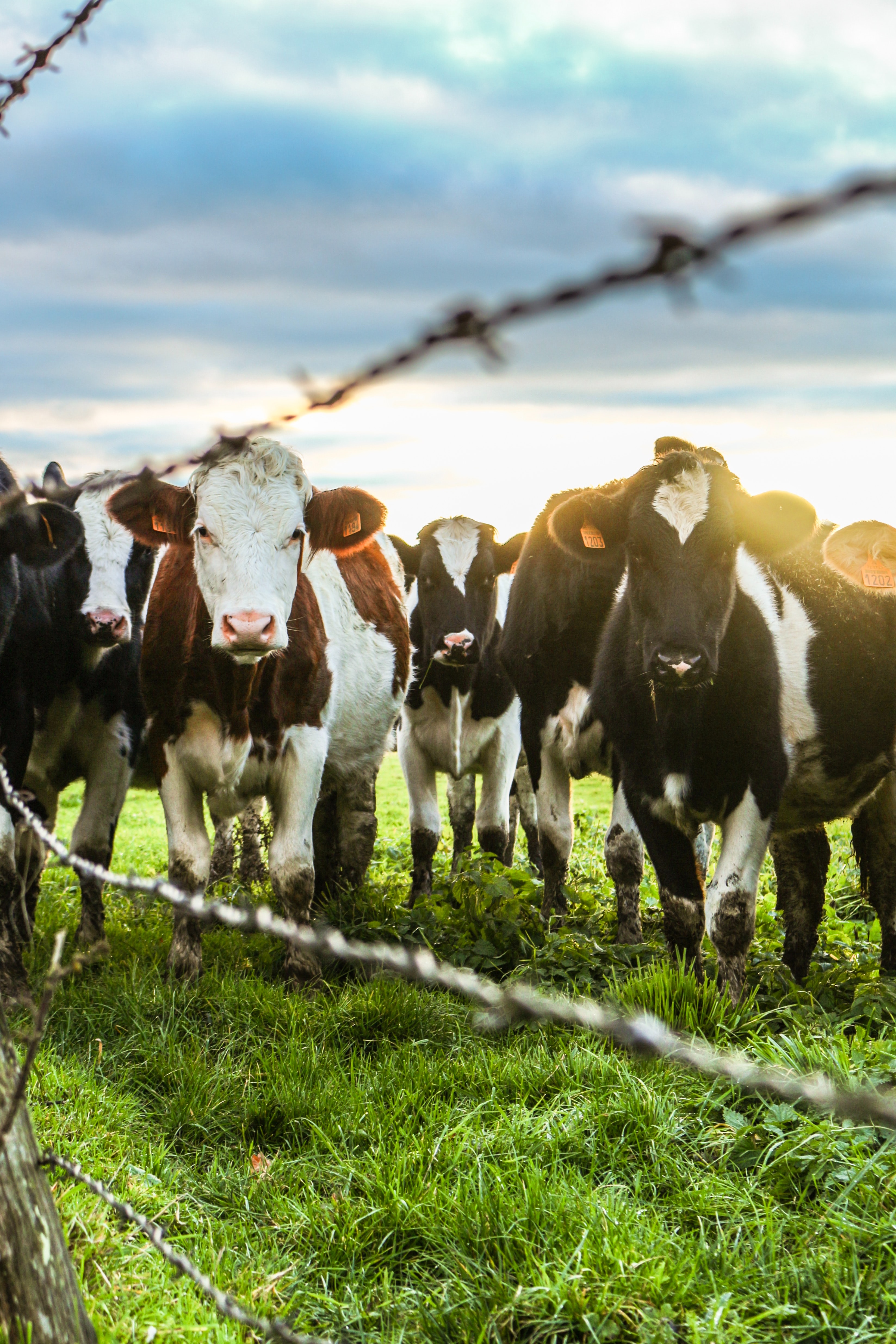 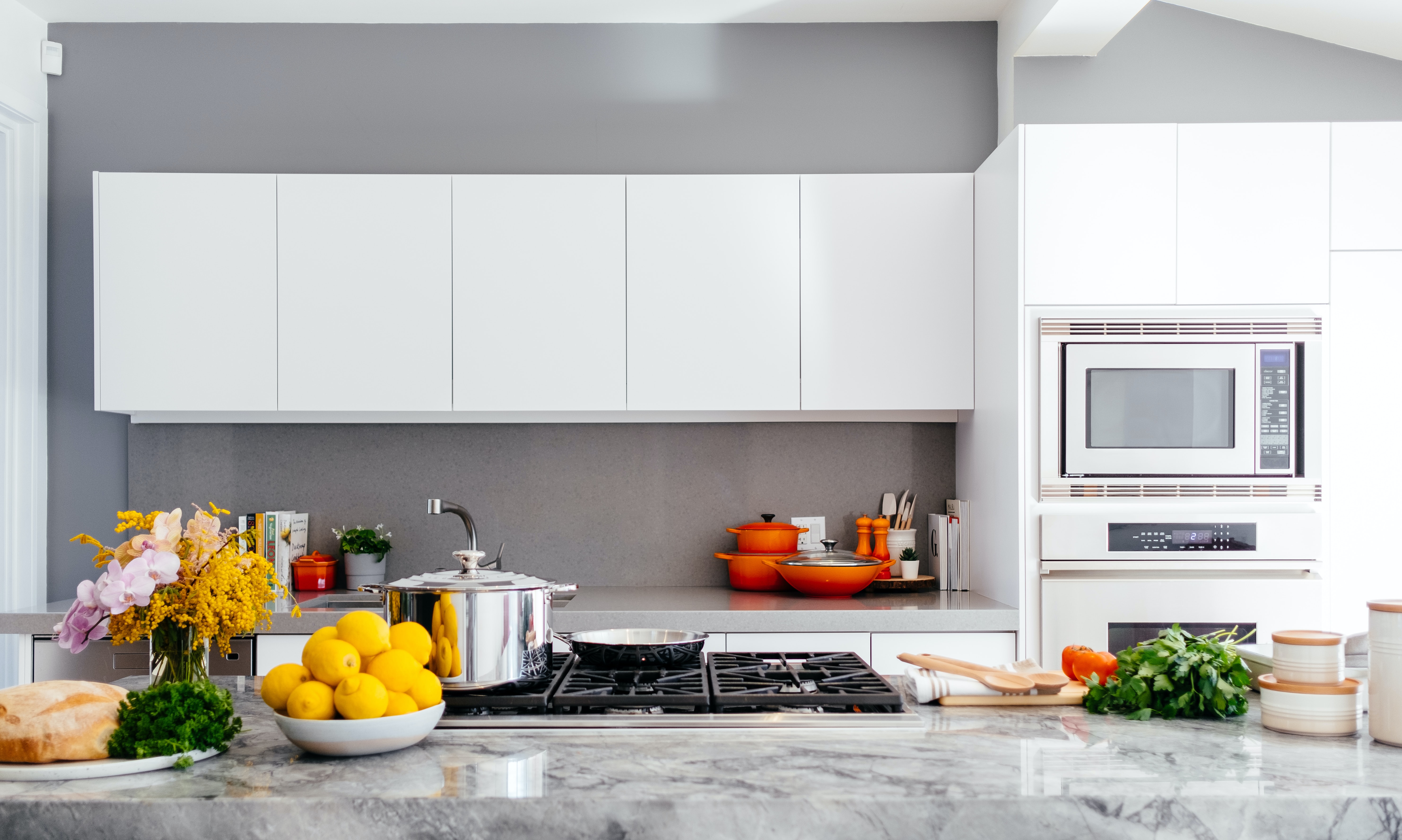 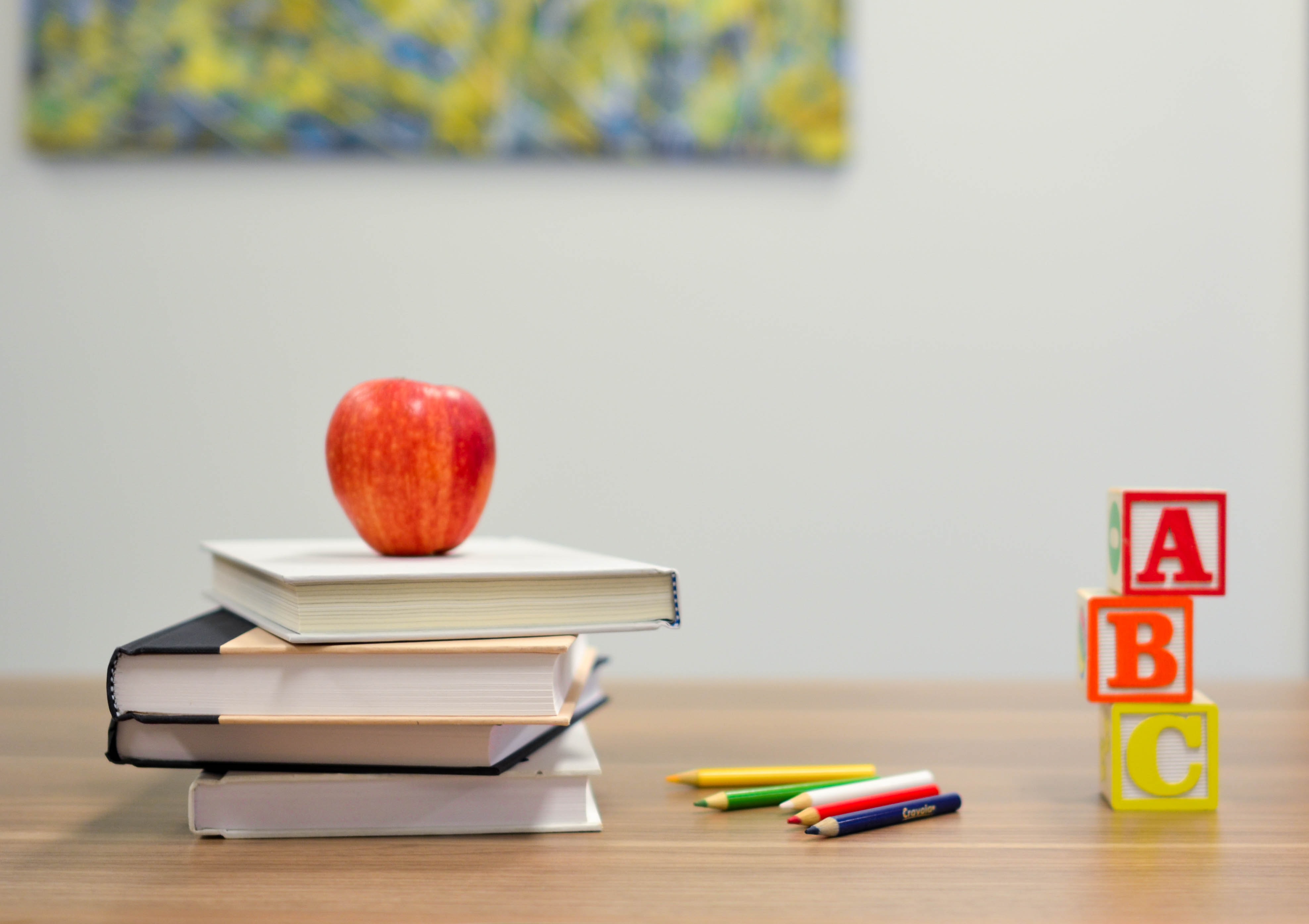 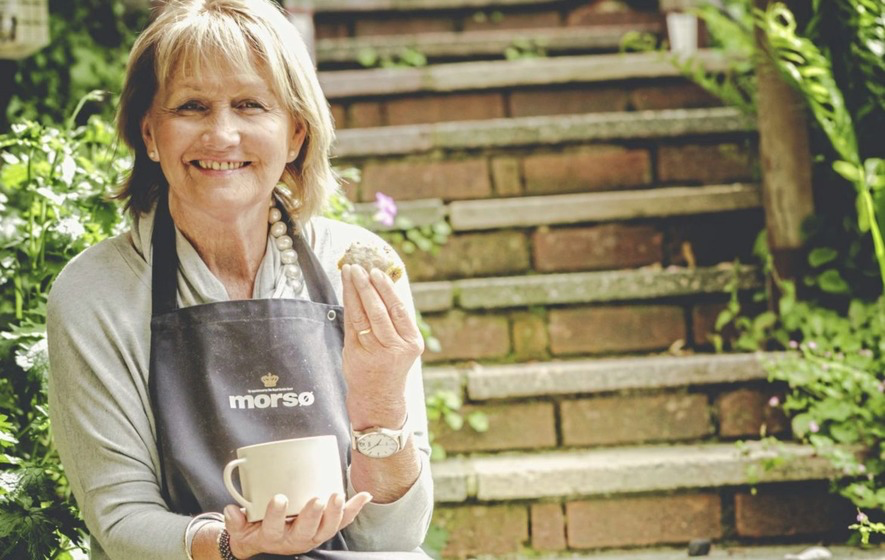 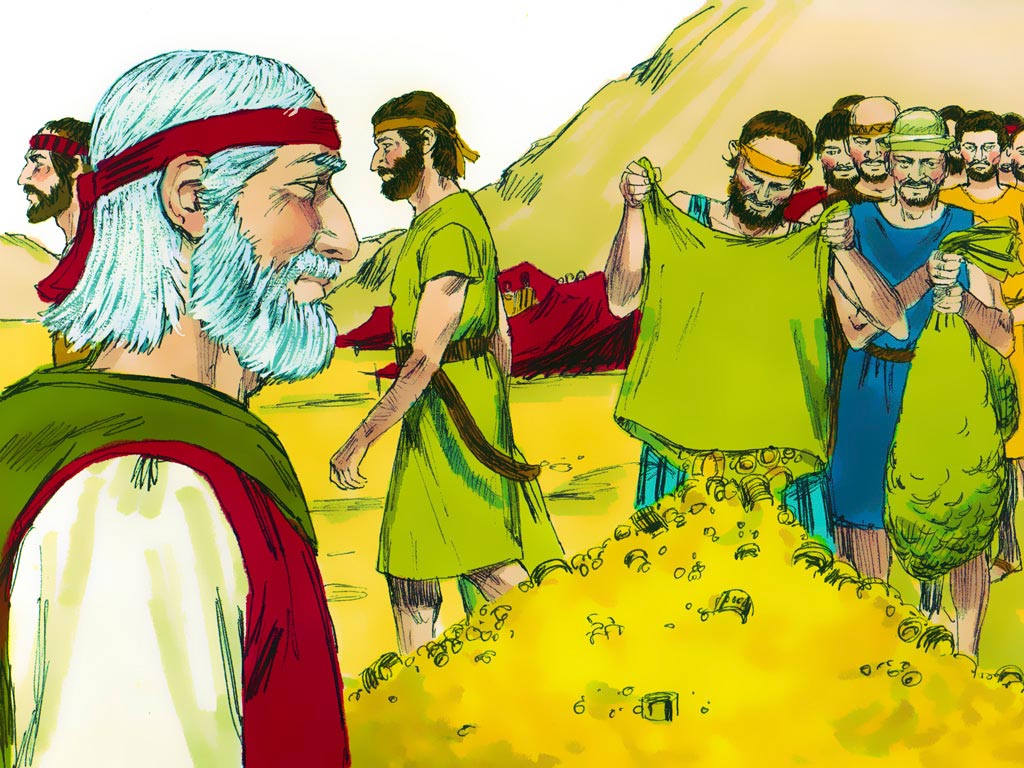 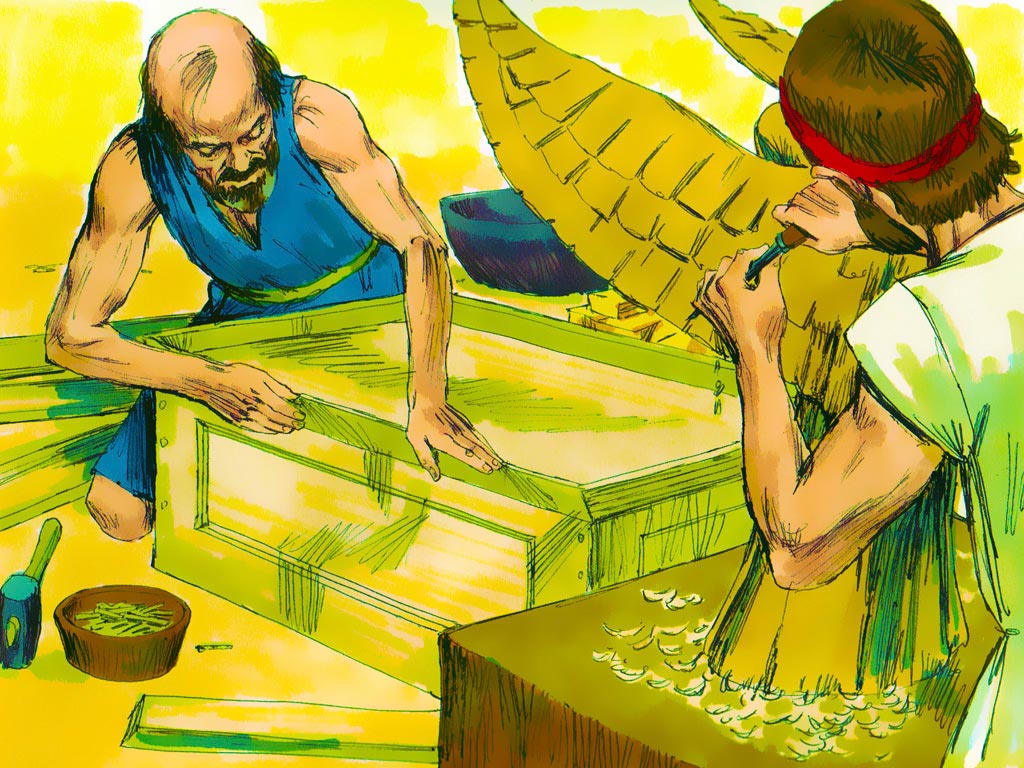 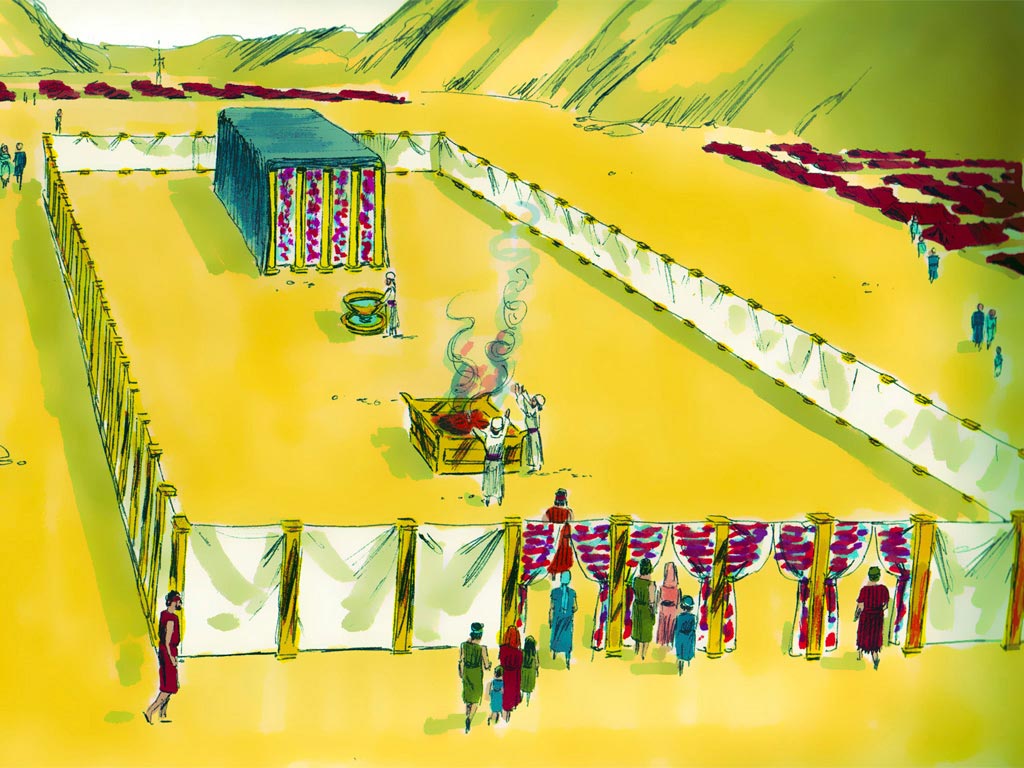 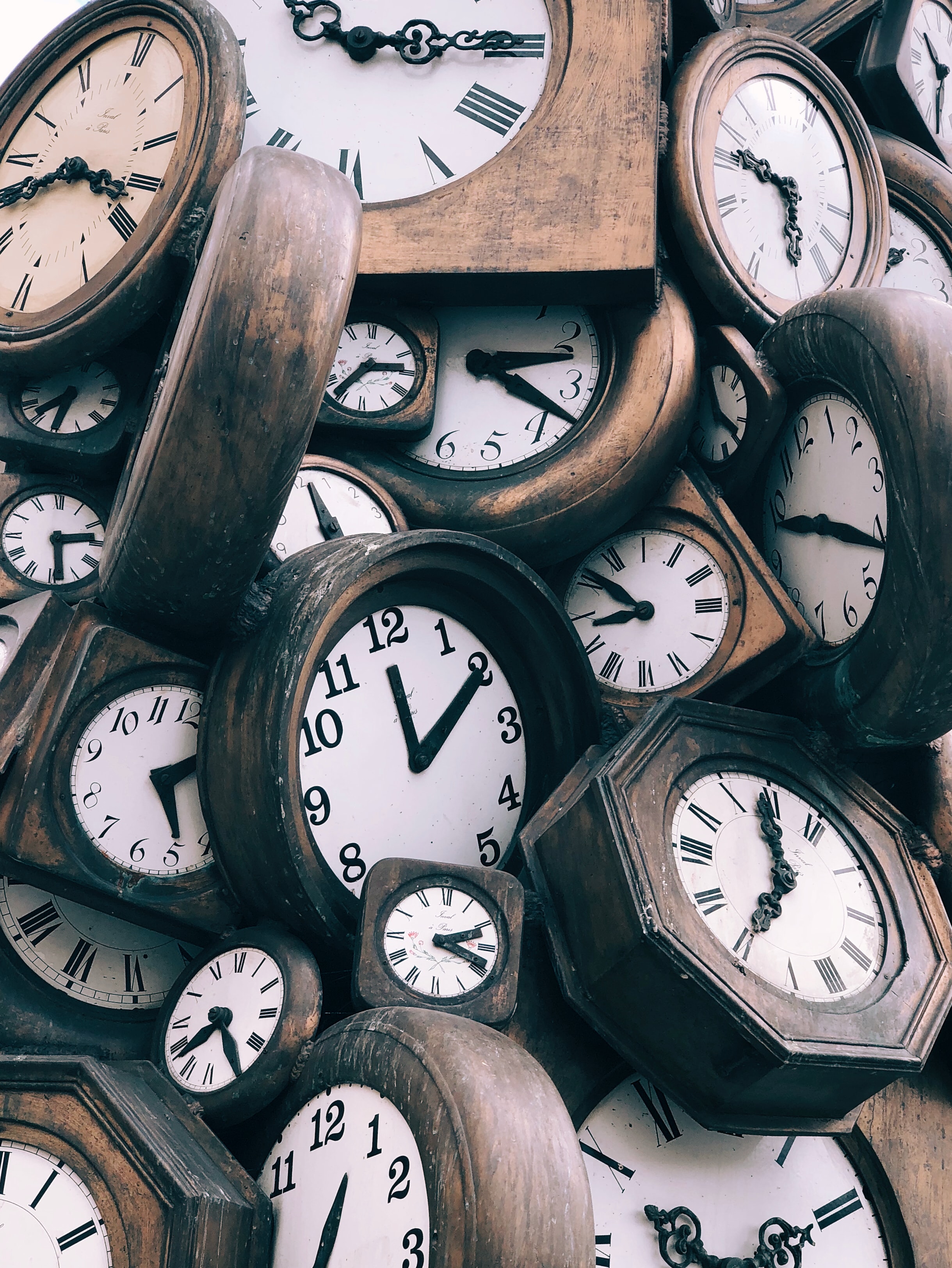 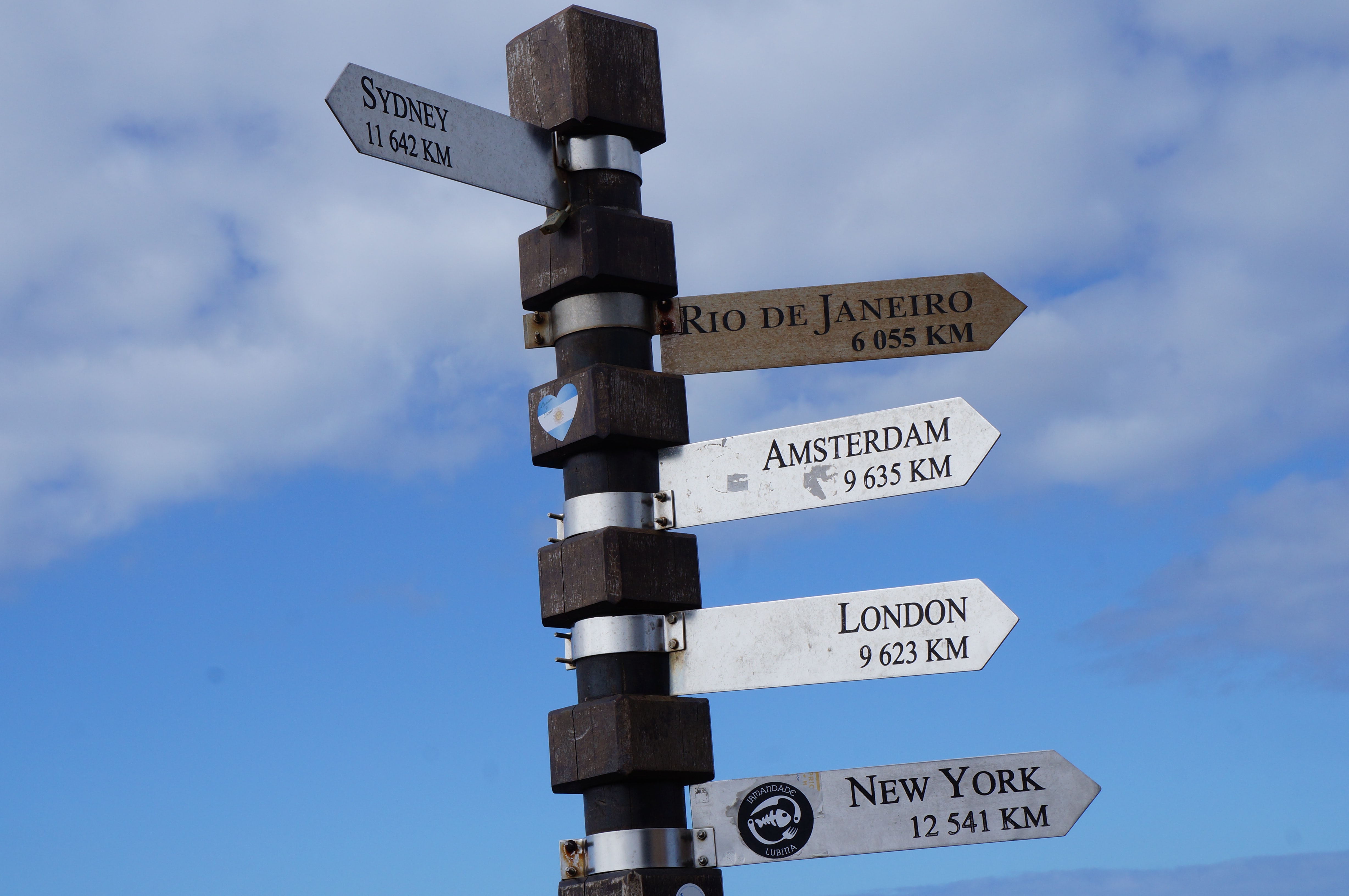 We can meet with God :
Anytime                              Anywhere
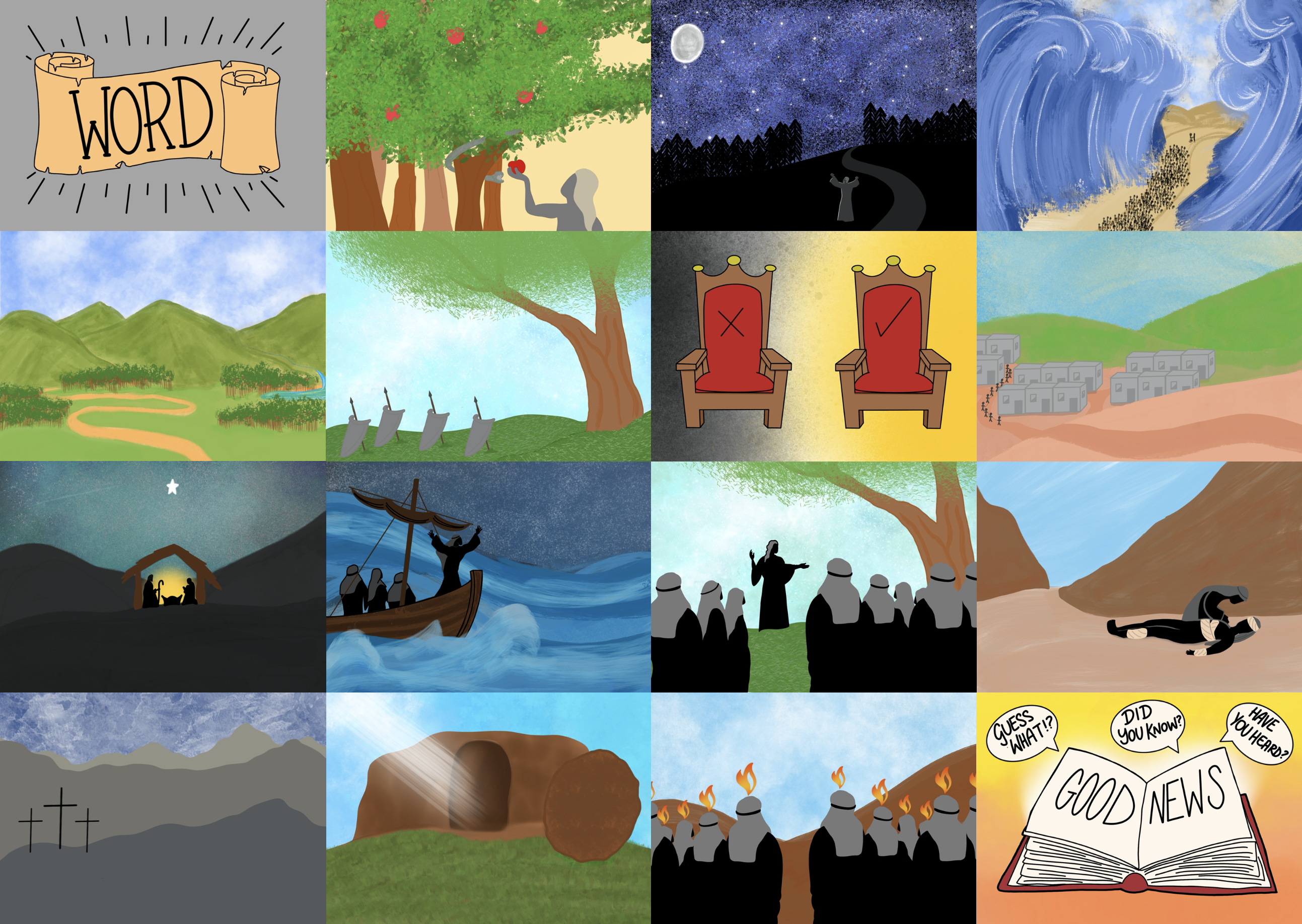 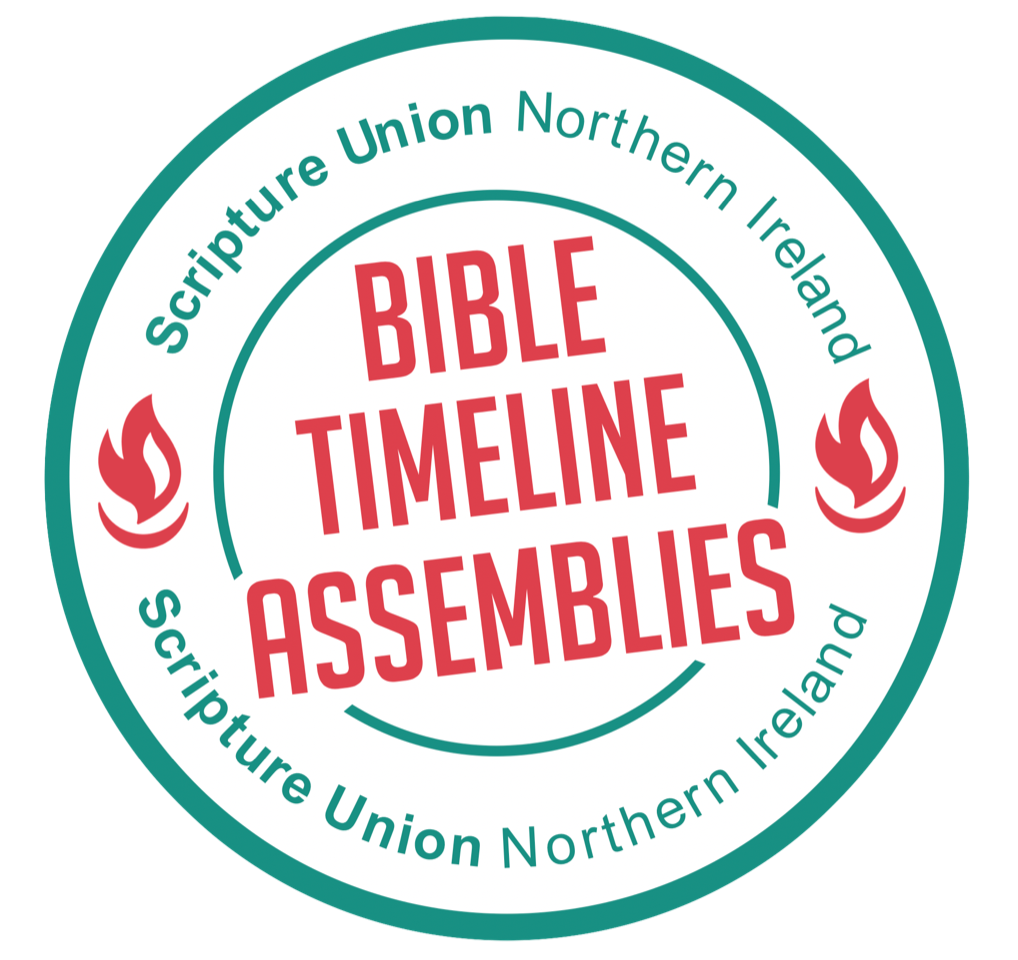 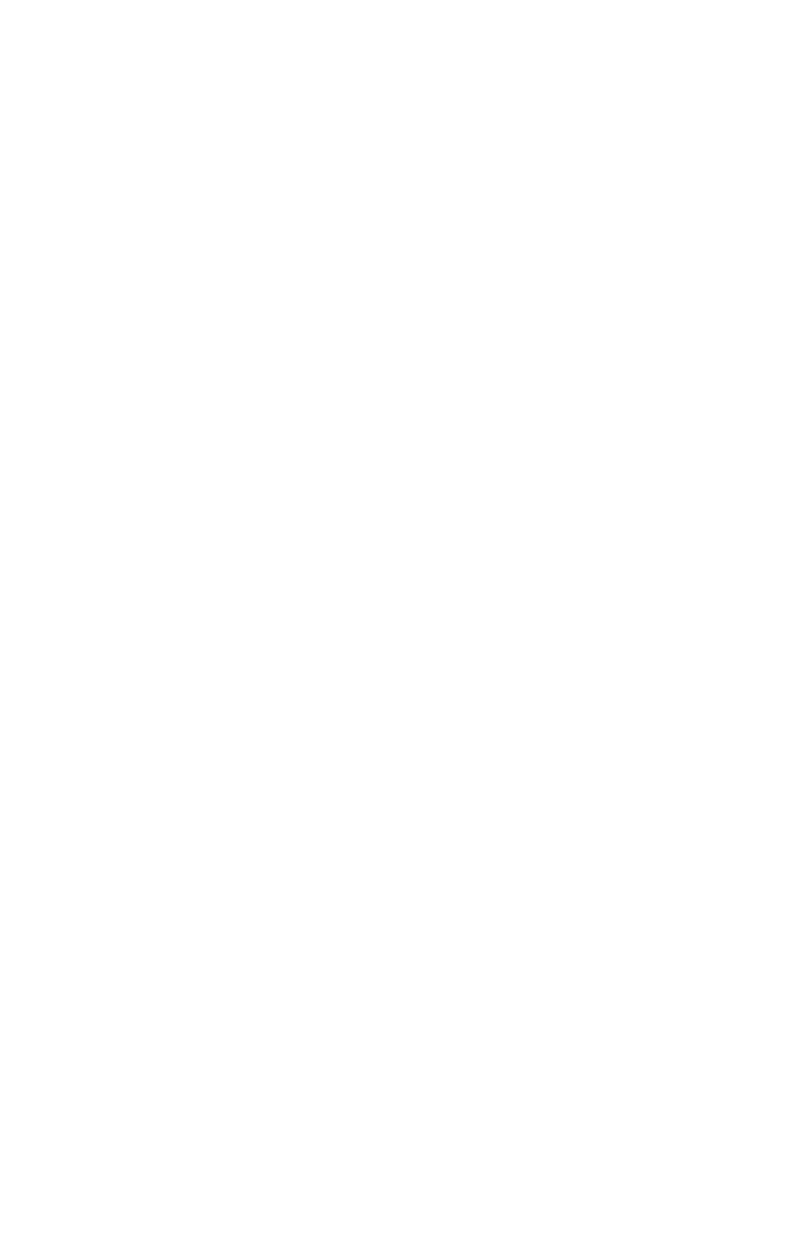